WV Flood Tool Reference Layers
Reference Layers
6/14/2022 Update
Kurt Donaldson | Eric Hopkins | Maneesh SharmaWVU GIS Technical Center (kdonalds@wvu.edu)
State GIS Data Contracts
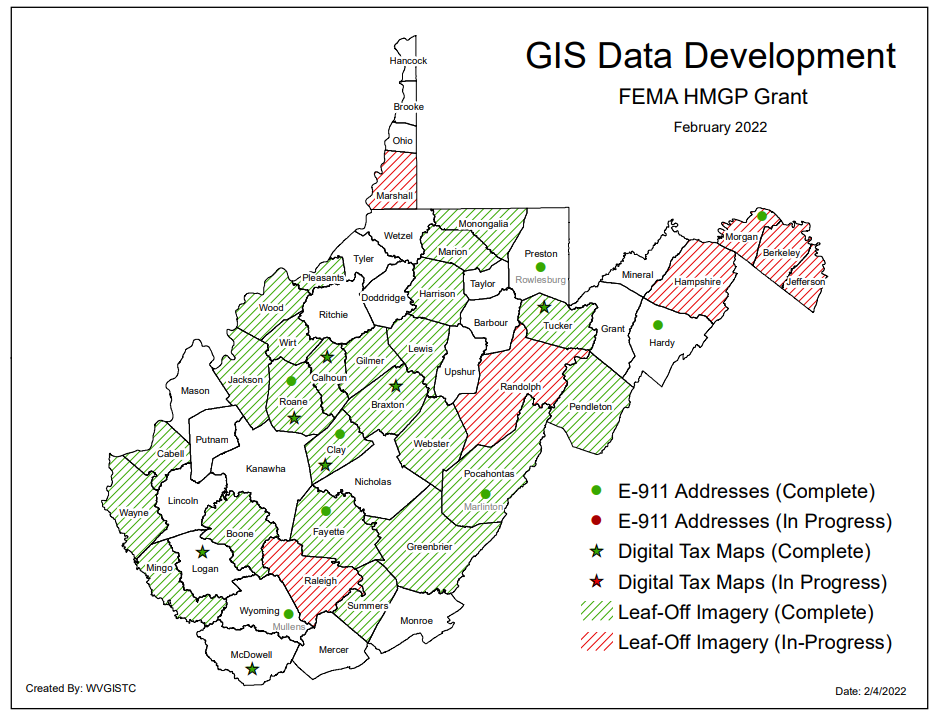 2 State Contracts for Aerial Imagery, Parcels, and Addresses
45 Community Data Development Projects
Map PDF
Flood Tool Reference Layers
Elevation
Hi-resolution elevation data is needed for flood studies and risk assessments
FEMA Purchased LiDAR Coverage
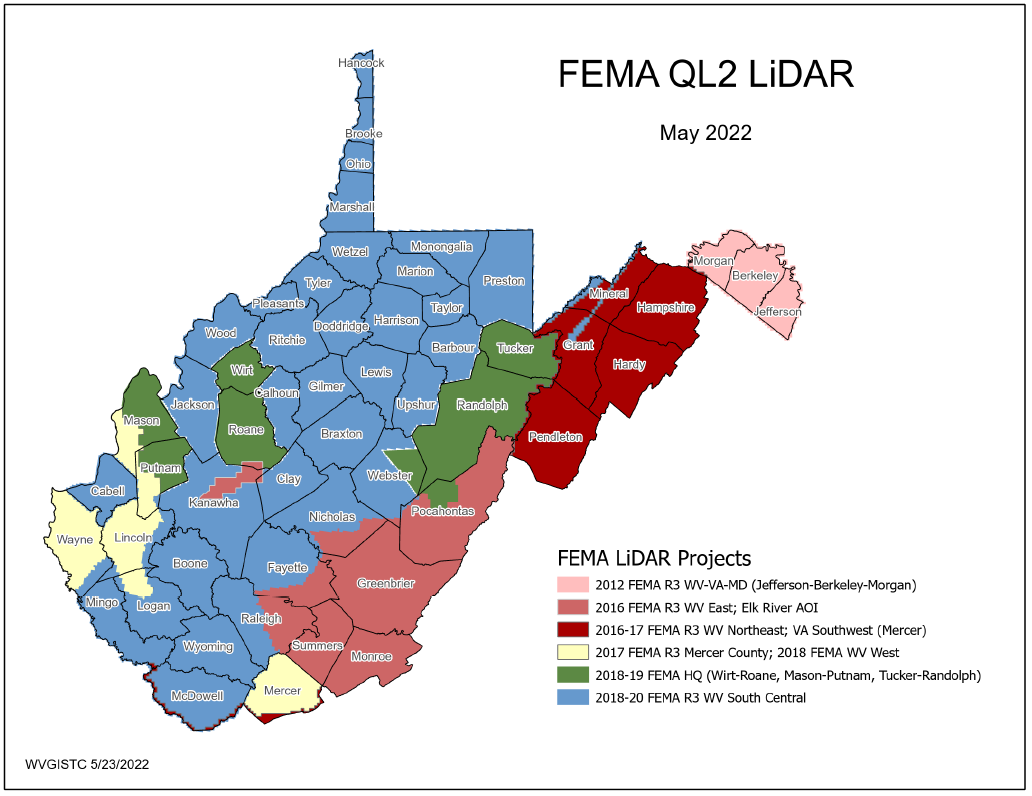 This past decade FEMA purchased $10 million QL2 LiDAR (2012-2020) consisting of six major project acquisitions
2012
2020
2017
2019
Quality 2 (QL2) LiDAR support 1-foot contours
2017
2016
2020
PDF Map
Elevation Data Sources (metadata)
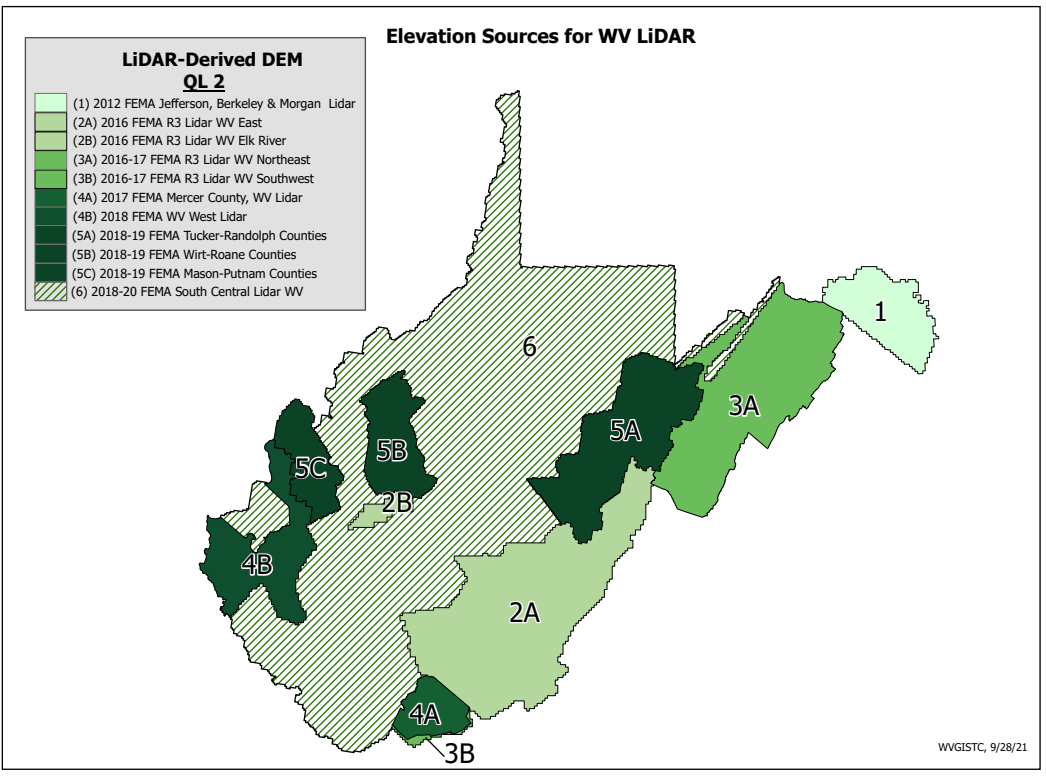 4B
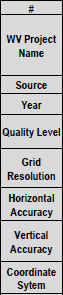 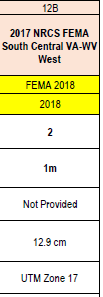 FEMA purchased Statewide QL2 LiDAR
Elevation Metadata
1-Ft. Contours for entire State except for 2-ft contours for Area 1
WV Elevation Source Listing and Graphics:  https://www.mapwv.gov/lidar-metadata
Elevation (High Resolution)
Statewide Elevation Products on WV Property Viewer and WV Flood Tool
Classified Lidar point cloud files
1-ft Contours cached to 1:282 Map Scale (2-ft. contours for Morgan-Berkeley-Jefferson)
1-meter Digital Elevation Model (created from LiDAR and breaklines)
Hillshade (grayscale 3D representation of the surface) and Slope
View products on WV Flood Tool and Property Viewer

Source Elevation Metadata:  https://www.mapwv.gov/lidar-metadata

WV Elevation Download Tool:  https://www.mapwv.gov/elevation
County Elevation Bundles (Lidar Point Cloud, Contours, DEM, Hillshade, Slope)
DEM Hillshade Mosaics
Hi-Resolution Contours
Compressed LiDAR LAS Files
State and Project Levels Metadata

USGS Elevation Download:  
DEMs and Lidar point cloud filescan be downloaded from theUSGS National Map Download site as well
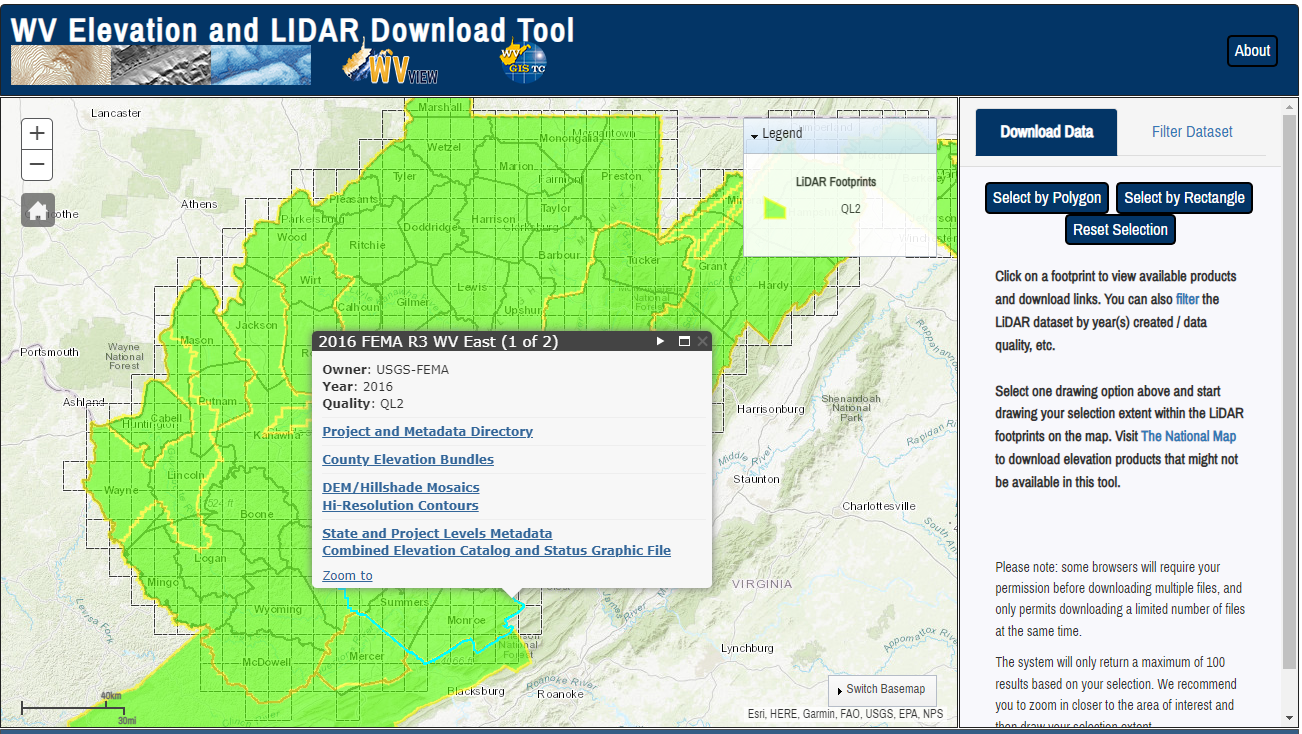 Statewide Topographic Layers (new)
Elevation layers important for flood mapping and risk assessment products
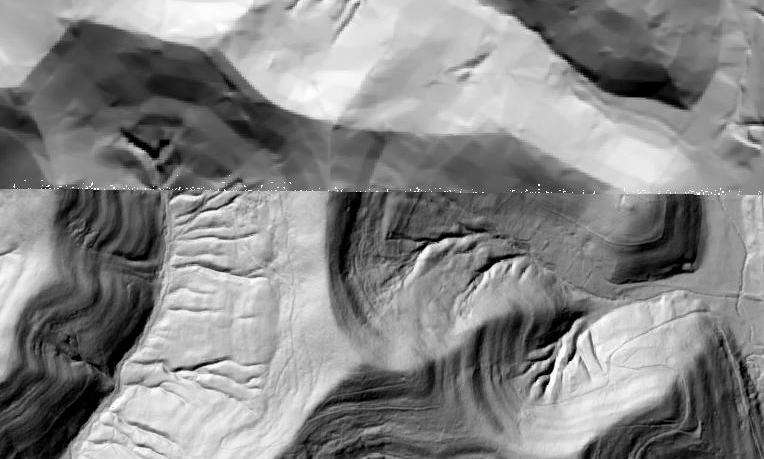 Elevation Data 20x Better than 1999
2003 ELEVATION
2020 ELEVATION
High Resolution Contours
New FEMA LiDAR-Derived Contours are 10x better than 2003 Statewide Elevation Data Set
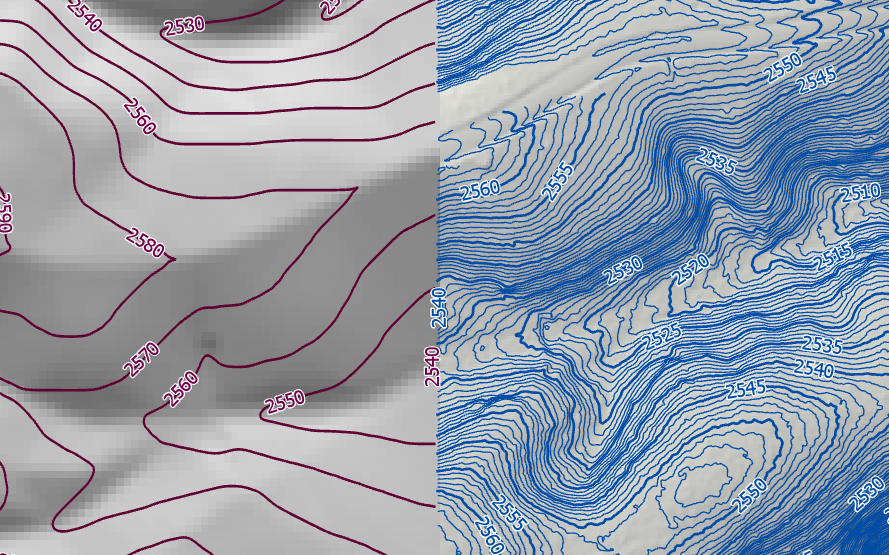 FEMA LiDAR1 FT Contours
SAMB Elevation10 FT Contours
Ground Elevation: 1-ft. Contours
https://www.mapwv.gov/flood/map/?wkid=102100&x=-9177701&y=4611497&l=13&v=1
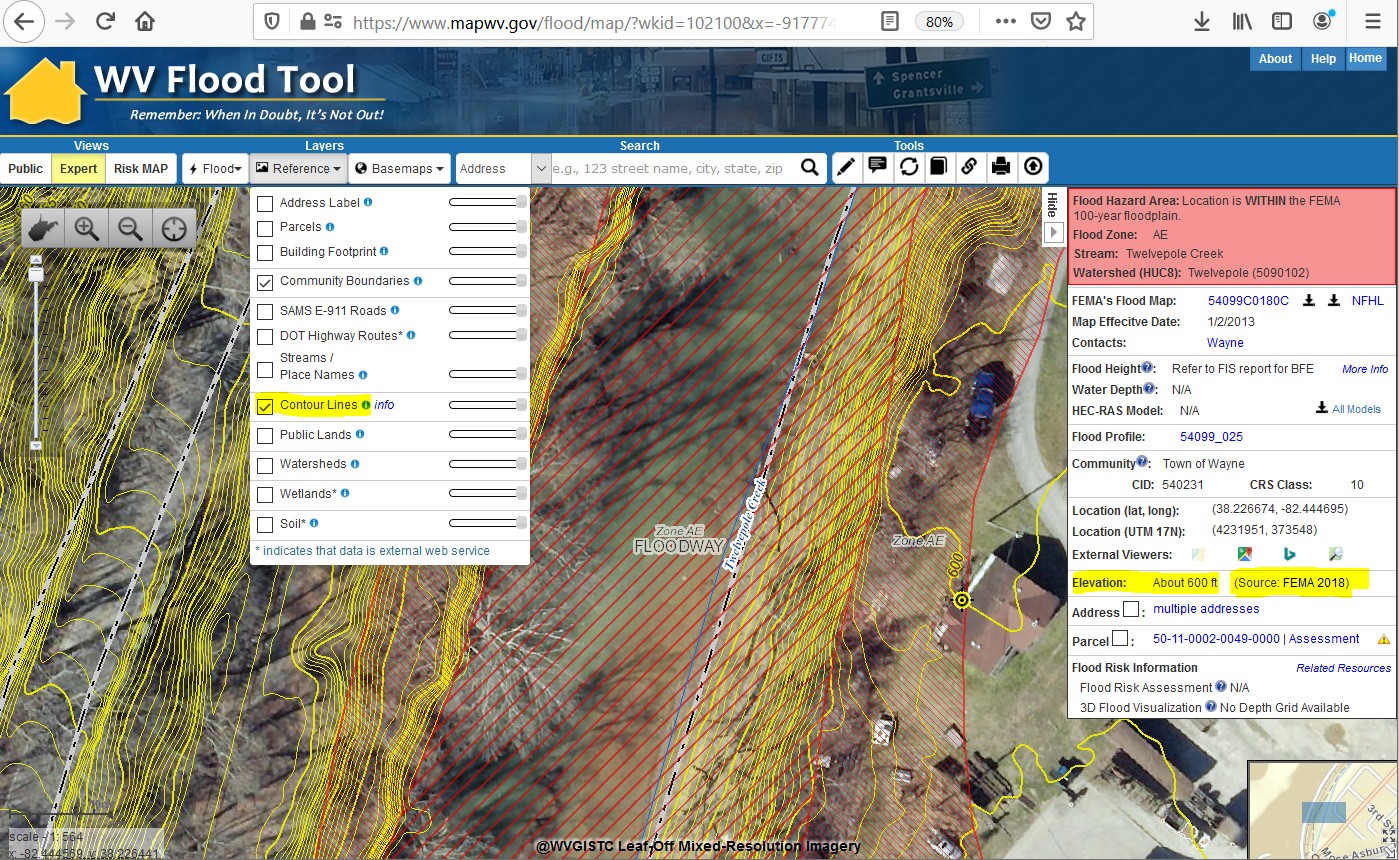 Make Contour Lines visible under REFERENCE LAYERS
1-FOOT CONTOUR ELEVATION VALUE OF 600 FEET MATCHES 1-METER GRID SURFACE ELEVATION  OF 600 FEET DISPLAYED IN  QUERY RESULTS PANEL
1-ft Contours Display at two Highest Zoom Levels (1:564  and 1:282 Map Scales)
Elevation:  600 ft.
Source: FEMA 2018
600 ft.
1-foot contours published for 10 counties
FEMA LiDAR-Derived Products: 1-Meter DEM and 1-Foot Contours
Statewide Hillshade Basemap Product
A hillshade is a grayscale 3D representation of the surface
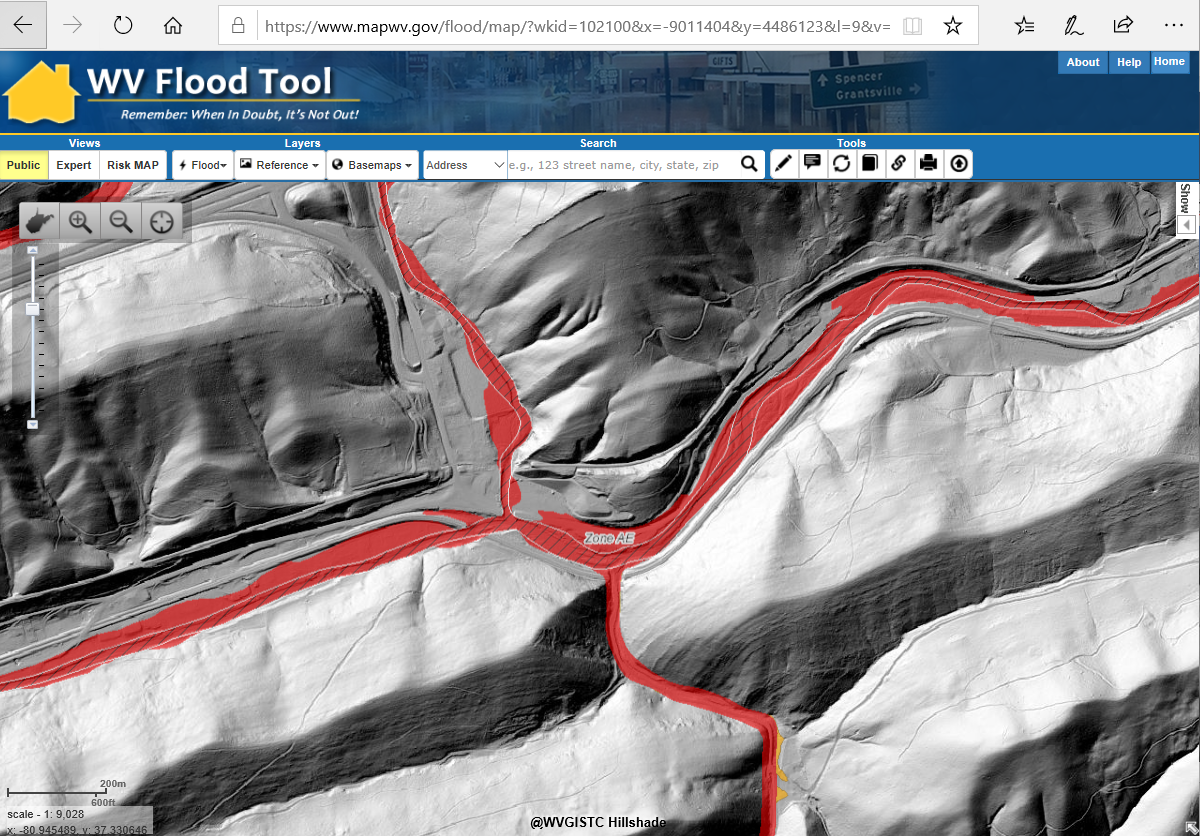 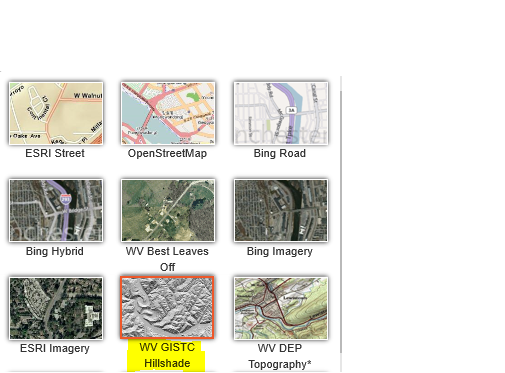 Hillshade Basemap
Elevation Reference Layers
LiDAR LOMAs
LiDAR FOR MAP AMENDMENTS
LiDAR data can replace the requirement to submit elevation information certified by a licensed land surveyor or professional engineer, which can create a cost savings for property owners.

However, when the LAG is close to the BFE, LiDAR data may not be accurate enough and require certified elevations to capture the full risk of the building. 

Generally, if there is two feet or more difference between the BFE and LAG, then the homeowner or community should investigate using the WV Flood Tool’s Print LOMA Map function to generate a LOMA for submission to FEMA at no charge.
LiDAR LOMA Map Overlay Examples
LiDAR for Map Amendments
11/29/2020
LiDAR for Letter of Map Amendment (LOMA)
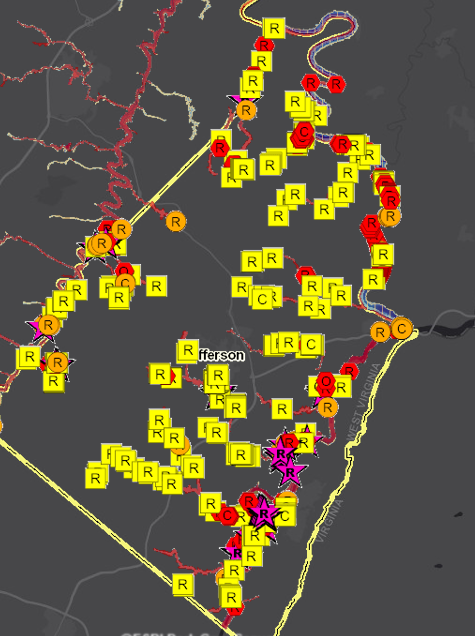 Yellow Structures are potential LOMAs
LiDAR data can replace the requirement to submit elevation information certified by a licensed land surveyor or professional engineer, which can create a cost savings for property owners. 

The WV Flood Tool (www.mapwv.gov/flood) can be used for the map requirement of LOMAs for properties located in A or AE Flood Zones.
High-Risk advisory flood zones identify potential structures that could be removed from the SFHA
Jefferson County Flood Risk Study – Future SFHA Map Conditions for Buildings
LiDAR LOMA Submission – 4 Steps
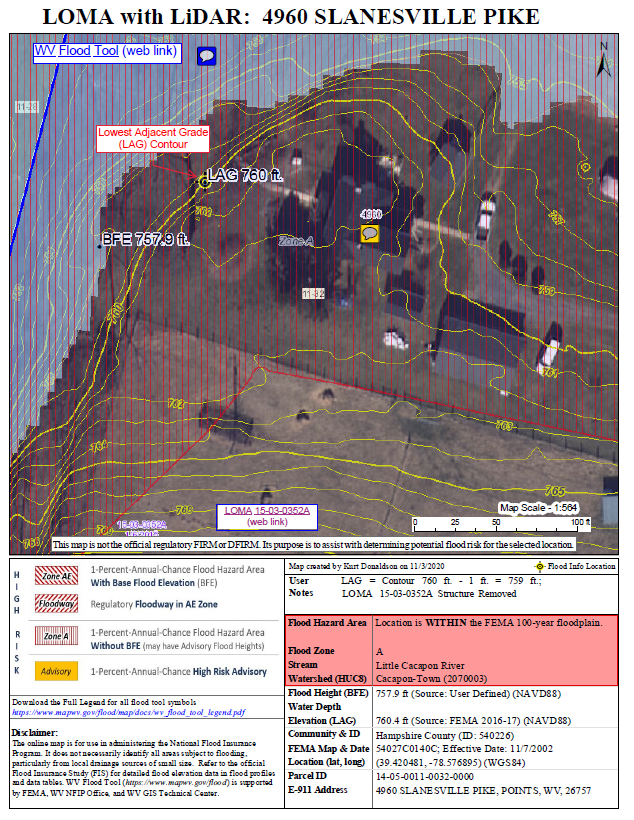 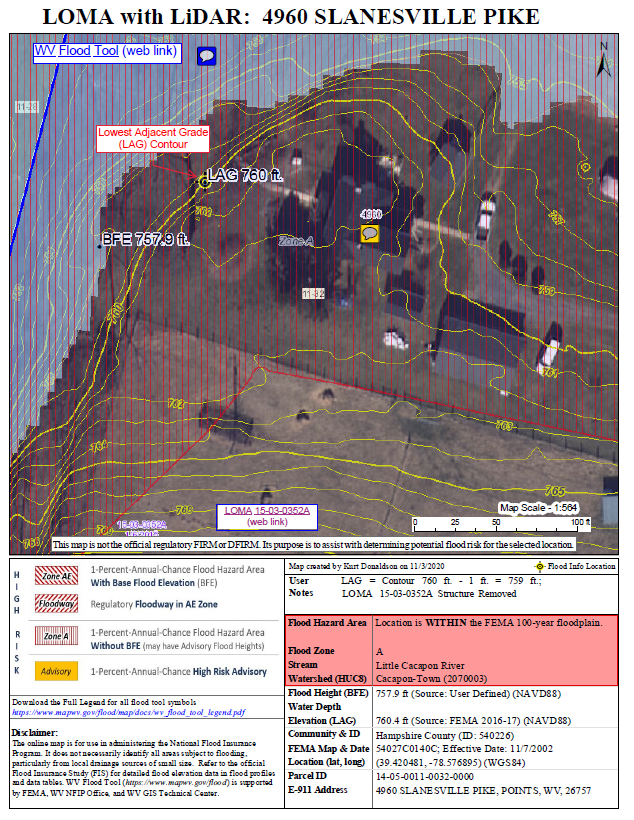 Click here for more detailed instructions
What needs to be submitted?
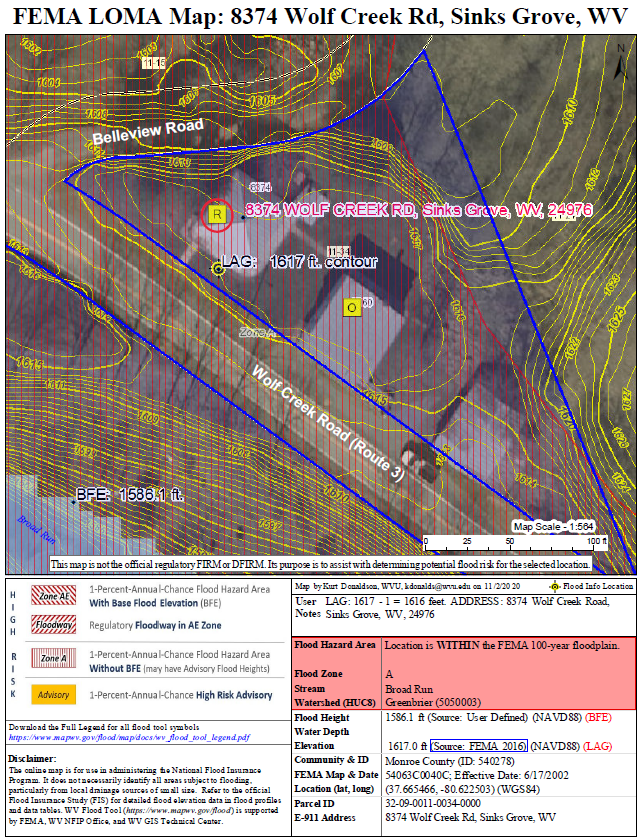 10
3
6
32-09-0011-0034-0000
5
9
1
8
11
7
2
4
More than one map can be made to present all elements
LOMA Map – Identify LAG
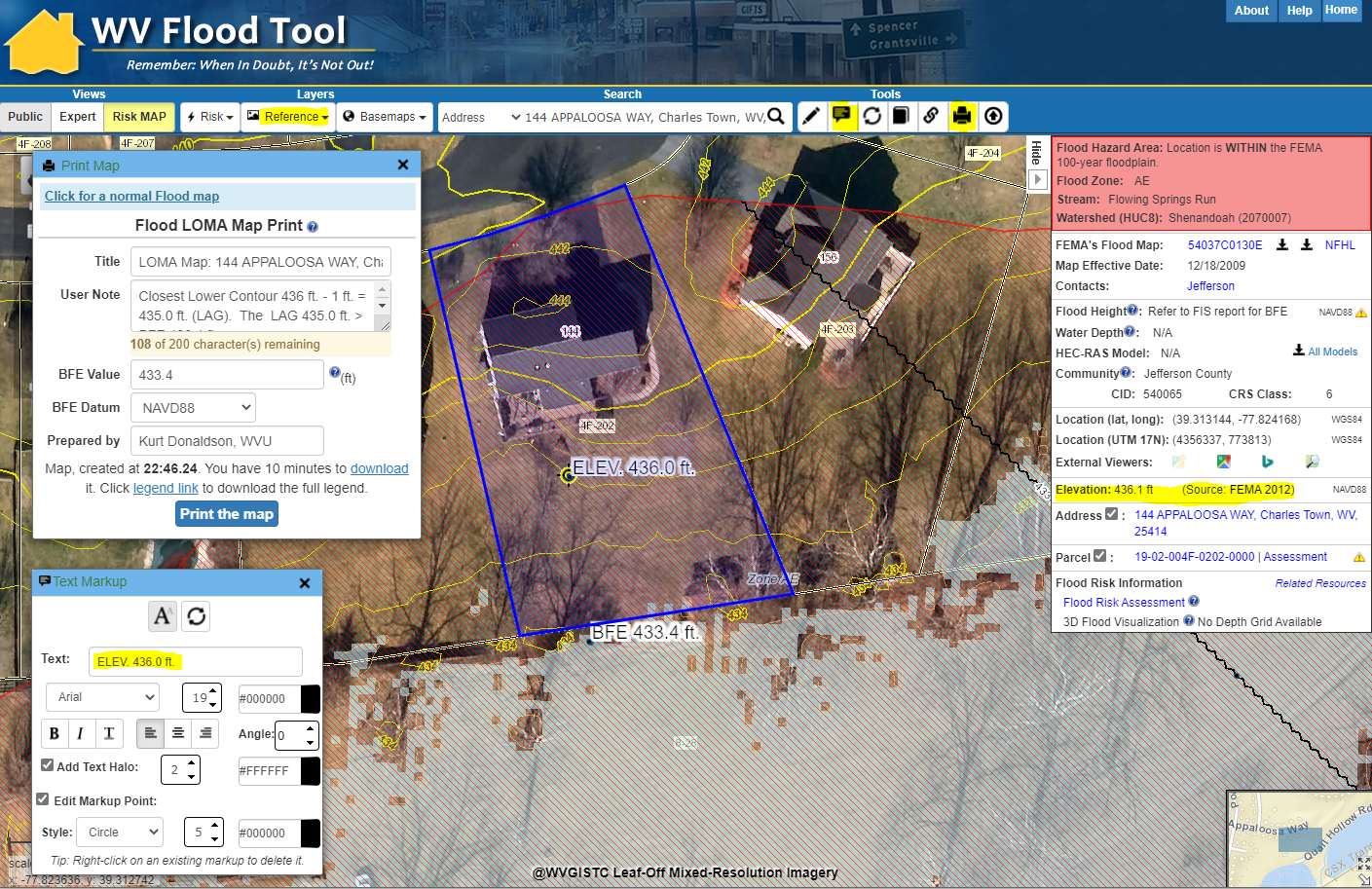 Text Markup tool
Open Print Map tool and select FEMA LOMA Map link
Ensure Contours Layer visible
Print LOMA
Print Map, Download, open map in new browser tab, right click on map and Save to PDF File
Elevation Value and Metadata
Flood Query Results Panel
Turn on Contours Layer in REFERENCE Layers of WV Flood Tool to view two- or one-foot contours at 1:564 and 1:282 zoom scales.  Identify the Closest Lower Contour 436 ft. and verify elevation in Flood Query Results Panel.  Annotate contour value 436 ft. on the map frame using Text Markup tool.
For AE Zones make BFE and X-Section Layers visible in RISK Layers
Flood Depth Grid
Text Markup
https://www.mapwv.gov/flood/map/?wkid=102100&x=-8663344&y=4766601&l=13&v=2
WV Flood Tool (LAG Methods)
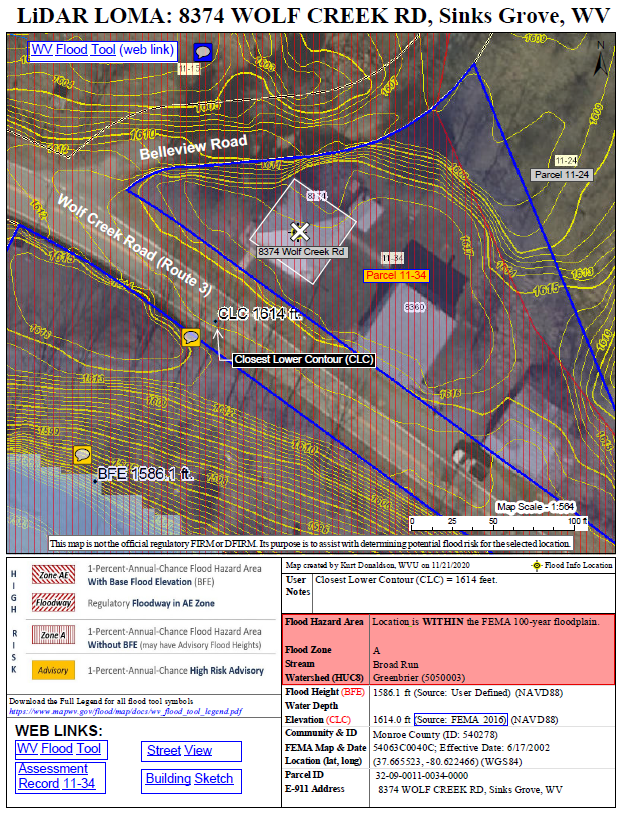 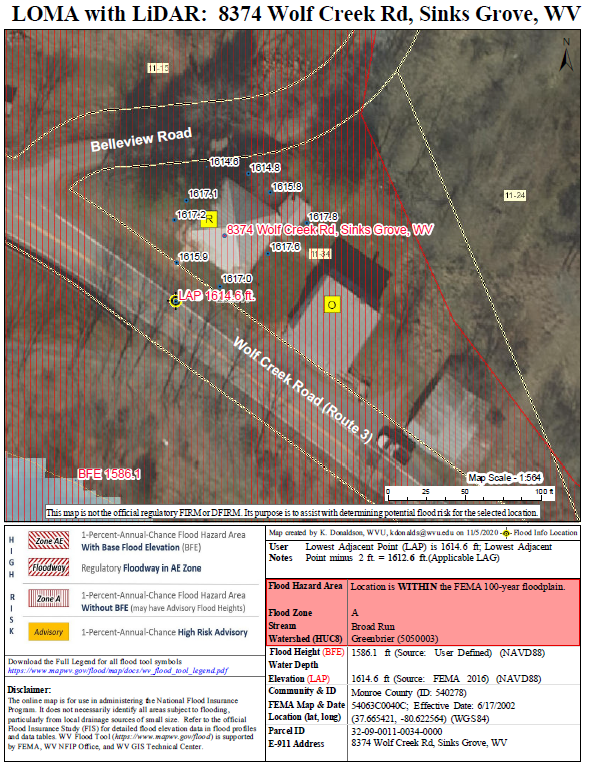 The LAG derived from the Point Cloud Method should be close and in-line with the LAG from the Contour Method
CLC 1614 ft.
LAP 1614.6 ft.
Parcel 32-09-0011-0034-0000
Applicable LAG is 1612.6’ 
(lowest adjacent point 1614.6’ – 2’)
Applicable LAG is 1613’(closest lower contour of 1614’ – 1’)
Identify LOMA Structures (Risk MAP View)
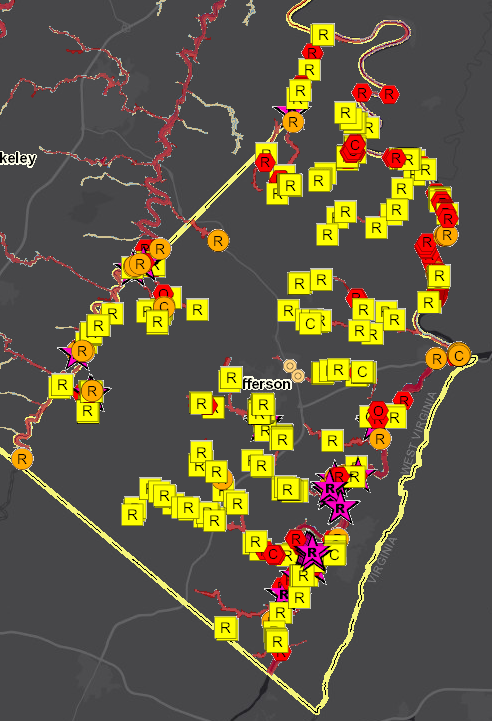 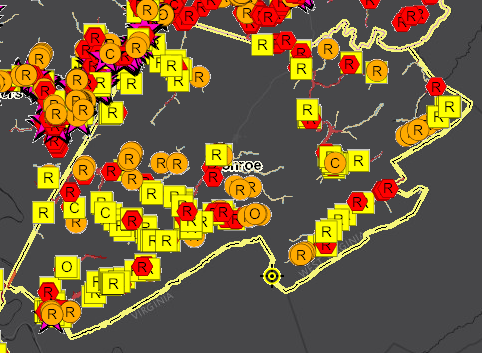 Mapped-Out SFHA Residential Structure (Potential LOMA)
Monroe
Jefferson
Structures Mapped Out of SFHA
Search on  Building Risk “Mapped Out” SFHA structures (yellow square symbol) in Risk MAP View for potential LOMAs.  It is estimated that Jefferson County, for example, has 250 structures that could be considered for LOMA Removal Status from the Special Flood Hazard Area (SFHA).
R
Residential
C
Commercial
O
Other
New Topo – Driver for Flood Studies
* Note:  Advisory Floodplains may be mapped outside of the official FIRM
High-Risk Advisory Zone Flood Products:(1) Advisory Floodplain Boundary, (2) Flood Height Grid, (3) Flood Depth Grid
Refer to WV Flood Tool Glossary for more information
Flood Zone Determination Sequence
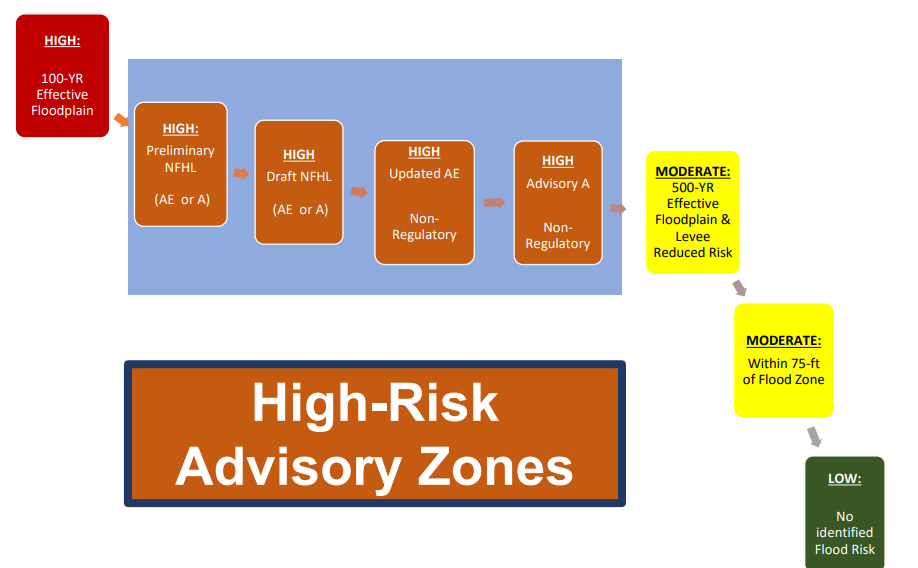 LiDAR LOMA Map Overlay Examples
High Risk Advisory Zones
More info on High-Risk Advisory Zones
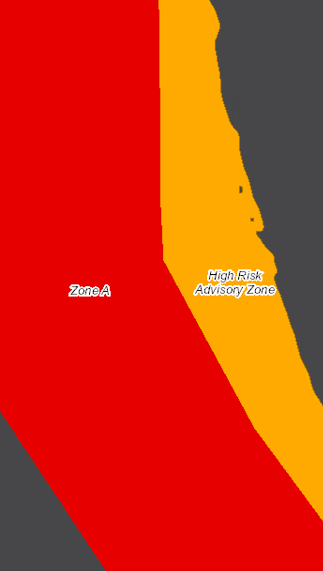 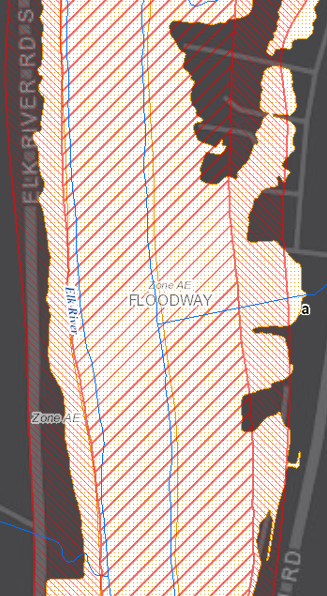 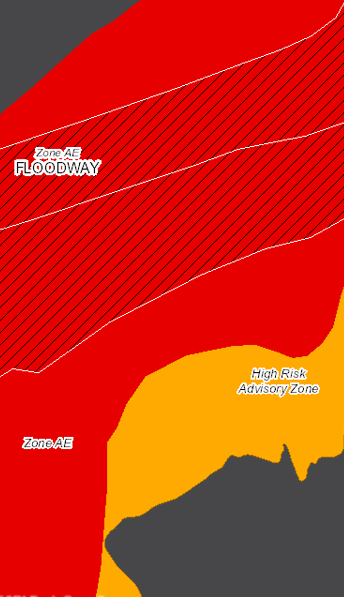 Preliminary NFHL
Advisory A
Updated AE
Preliminary NFHL
Advisory A
Updated AE
Draft NFHL
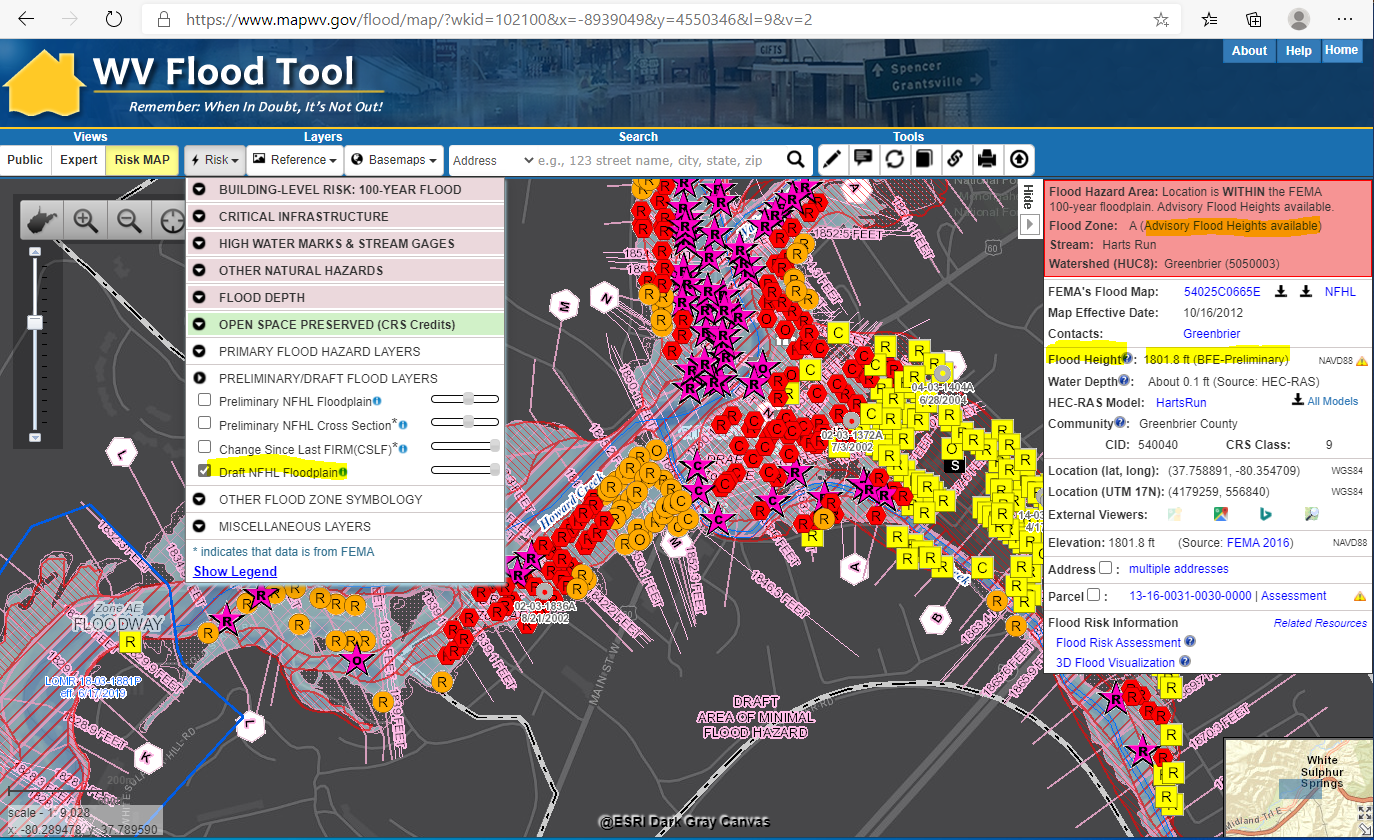 Draft NFHL
Draft NFHL Flood Zone:  Pre-Preliminary FEMA National Flood Hazard Layers (NFHL) pending to become effective on updated Flood Insurance Rate Maps (FIRMs)
Preliminary NFHL
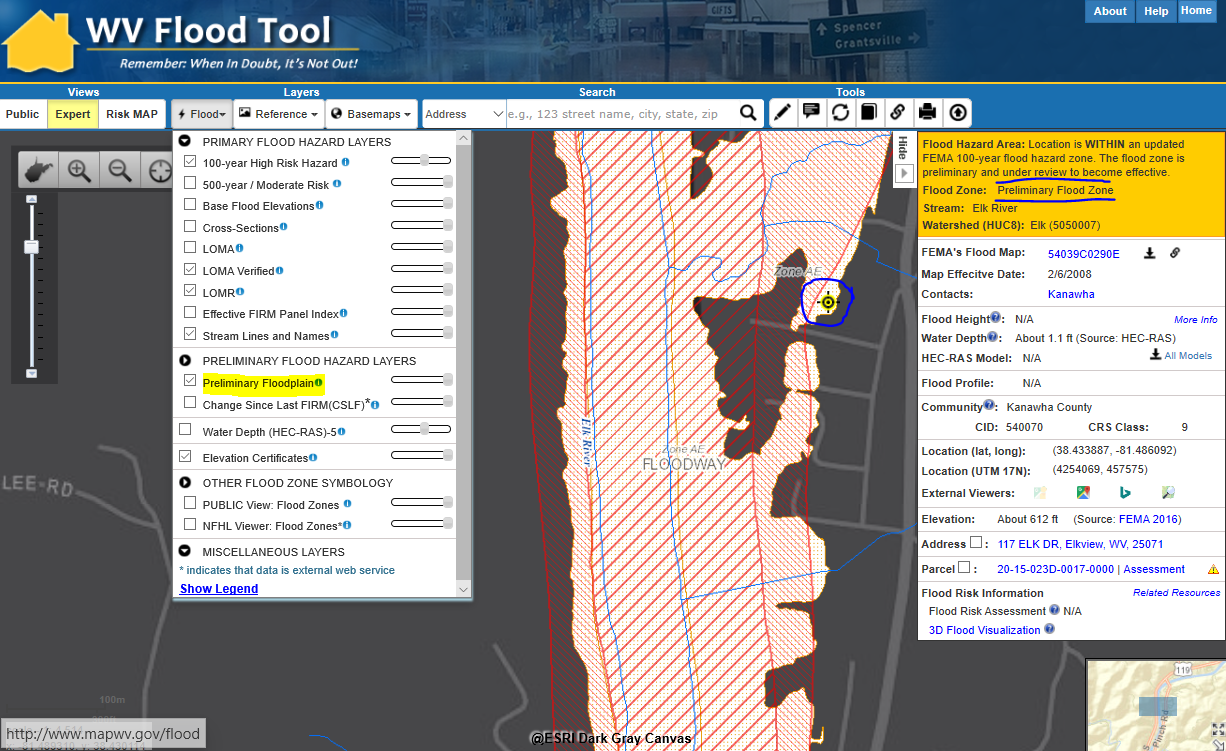 Preliminary NFHL
Preliminary NFHL Flood Zone:  Preliminary FEMA National Flood Hazard Layers (NFHL) pending to become effective on updated Flood Insurance Rate Maps (FIRMs)
Advisory A
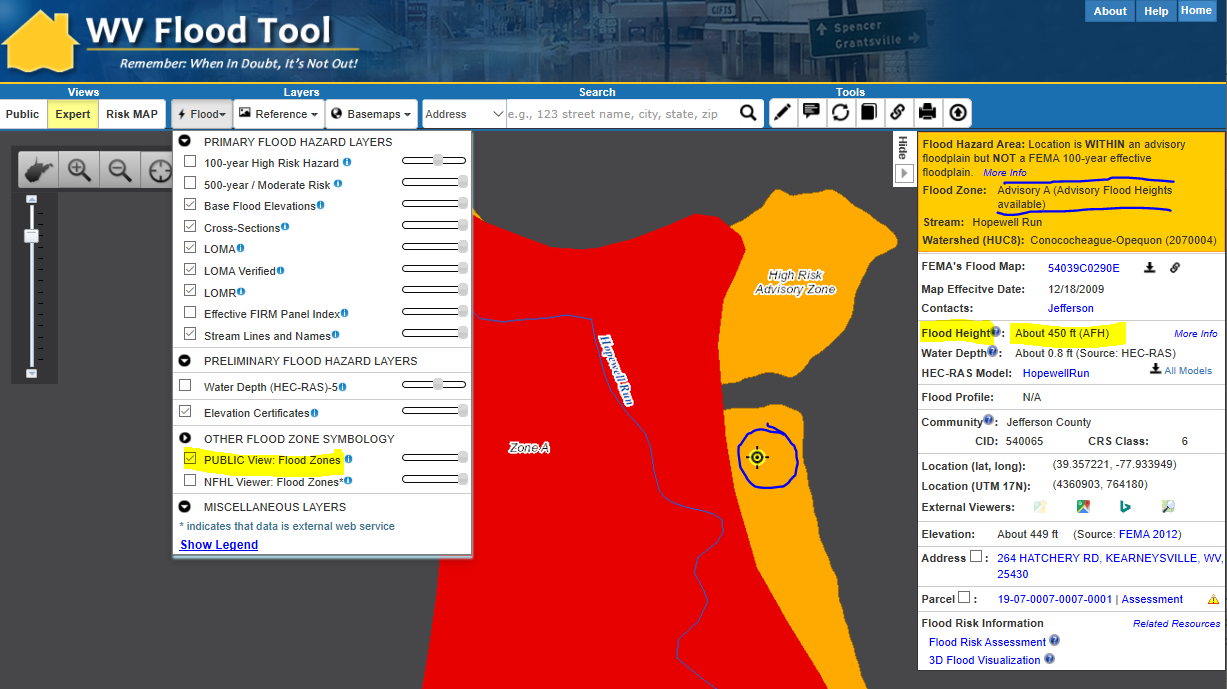 Advisory A
Advisory A Flood Zone:  A model-backed Approximate A Zone is determined by using hydrology and hydraulics (H&H) analysis and the best available elevation data.  Water Depth and Water Surface Elevation Grids are also companion products of Advisory A Zones.
Updated AE
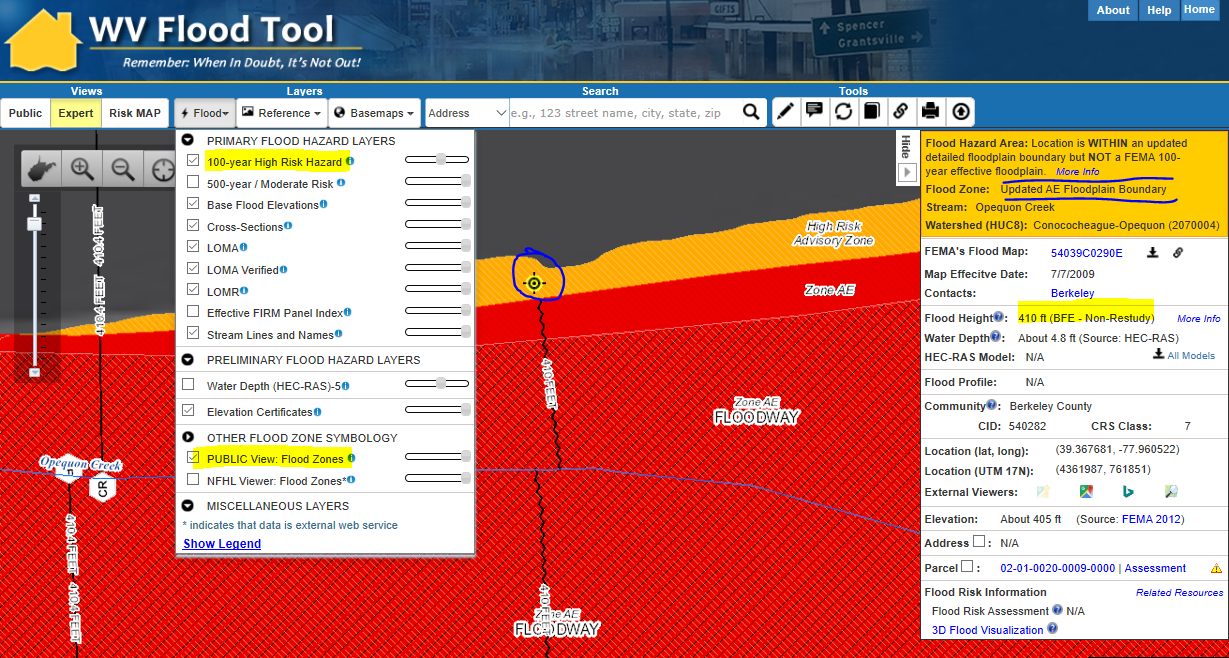 Updated AE
Updated AE Floodplain Boundary:  A Non-Restudy where AE Zones undergo redelineation, a method of updating effective flood hazard boundaries to match updated topographic data based on the computed water surface elevations from effective models.  Advisory AE Zones outside the SFHA are high-risk, non-regulatory flood zones.
Flood Zone Determination Sequence
Flood zone determination sequence important for programming logic
WV Flood Tool first checks query location for High-Risk effective flood zones (red warning color), High Risk advisory flood zones (orange), then Moderate Risk flood zones (yellow)
Active FEMA Flood Studies
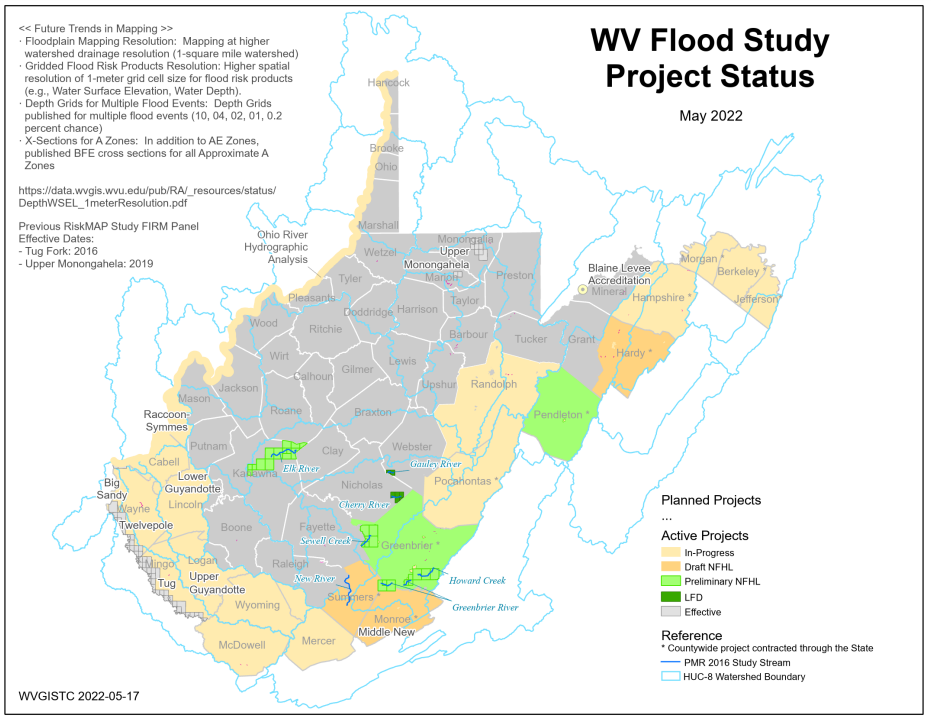 FEMA is creating new flood maps for communities in eastern and southern West Virginia.  All flood maps will be updated with the new LiDAR.
Flood Study Project Status Map PDF
AE Redelineation (Advisory)
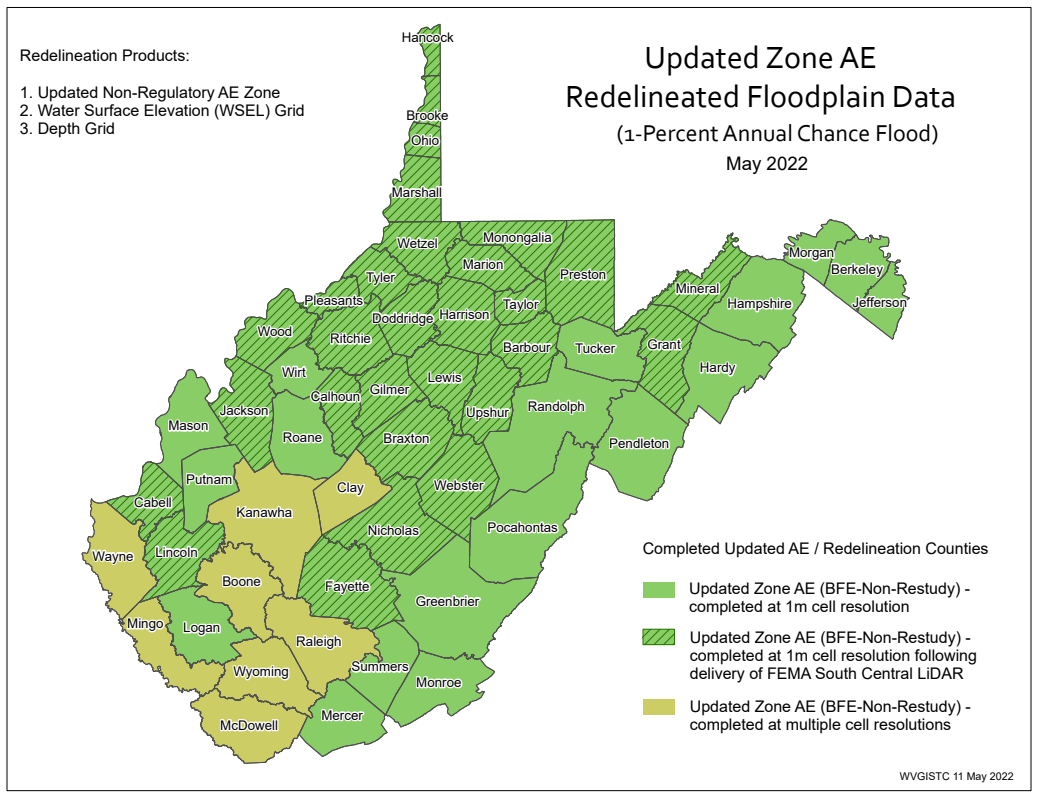 All Non-Restudy Areas:Redelineated AE Floodplains with Depth/WSEL grids mapped using LiDAR-derived 1-meter elevation data resolution
PDF Map
Redelineation Methodology
Zone A Mapping (Advisory)
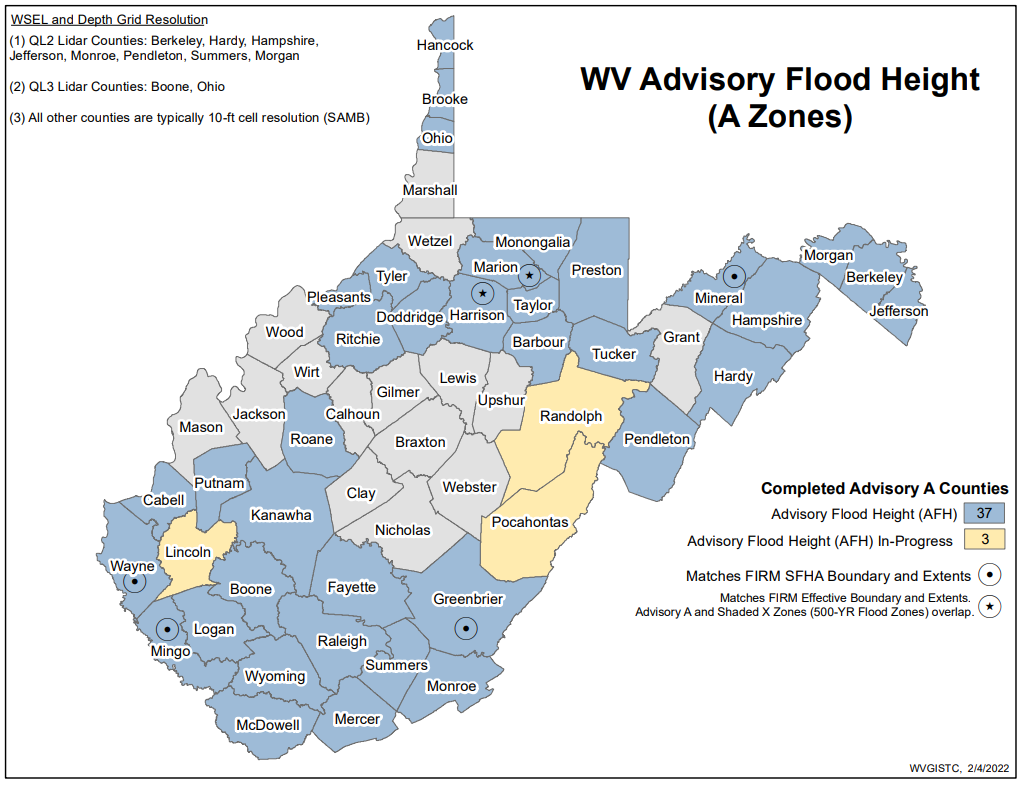 15 Counties have no Advisory Base Flood Heights for A Zones
PDF Map
Advisory Flood Height Handout
Building Stock in Flood Zones
Although only 31% of the State has mapped Detailed Flood Zones (AE / AO / AH), the Detailed Flood Zones contain 65% of the Building Stock Located in SFHA.  Most of the buildings are in mapped Detailed Flood Zones.
FLOOD HAZARD ZONES
Stream Miles Length
69% Approximate A
31% Detailed Zones
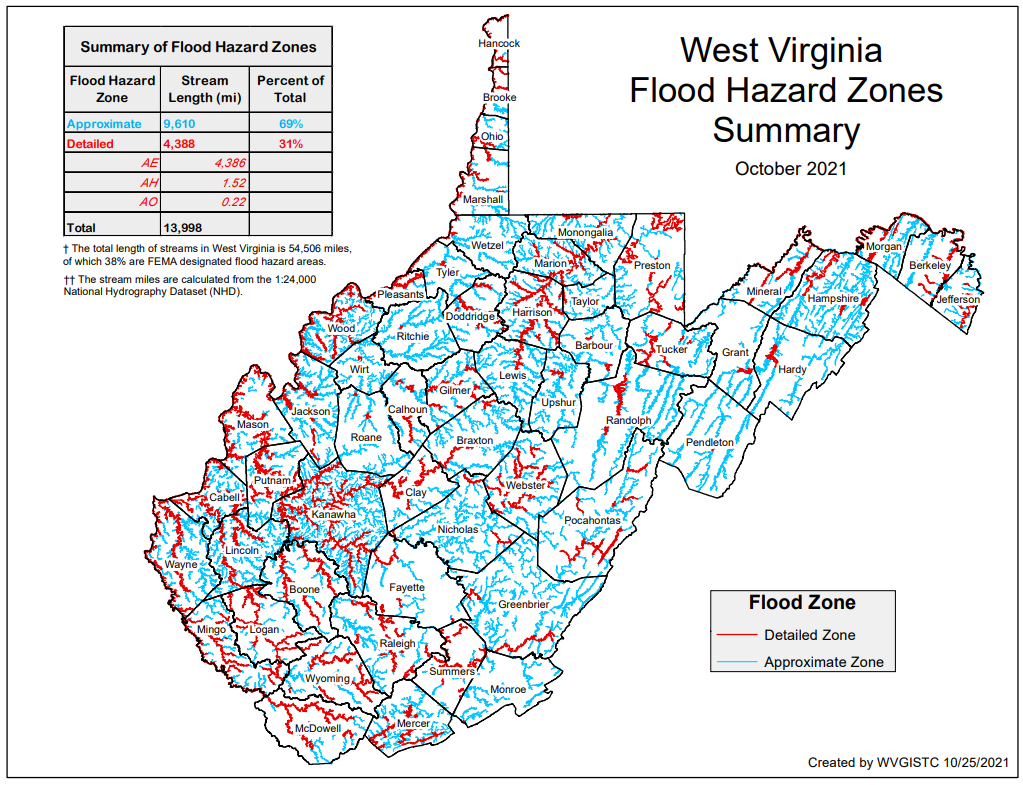 Special Flood Hazard Area
84,351 buildings
35% in Approximate Zone A
65%  in Detailed Zone AE (9% in Regulatory Floodway)
BUILDINGS IN NON-REGULATORY ZONES 
13,966 Structures (14%) mapped in High-Risk Zone Advisory A / AE 
98,347 Total High-Risk
BUILDINGS IN SHADED X
Moderate Risk
44,415 structures in 500-YR floodplains
9,718 structures in Levee Protected Zones
PDF Map
New Flood Maps
FEMA is creating new flood maps for select communities in Region 4 which will alter the floodplain boundaries and base flood elevations.  The new flood maps will affect the at-risk building inventories as well.  The BFE is increasing 6 feet at this location.
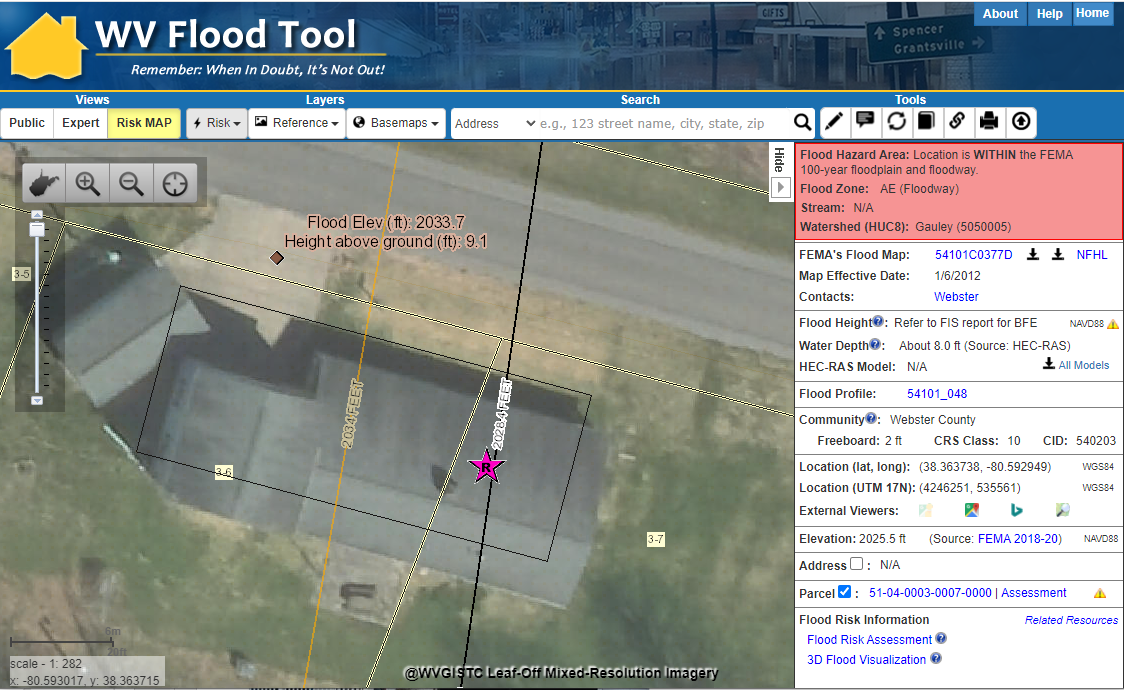 Gauley River
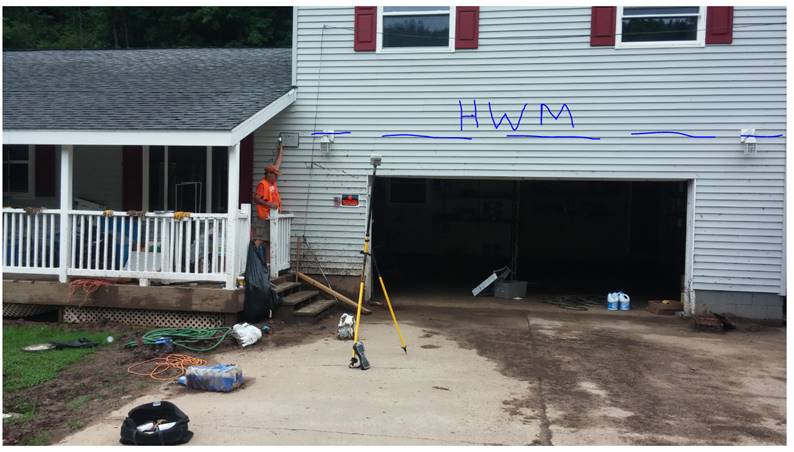 The June 2016 Flood High-Water Mark was 9.1 feet for Building 51-04-0003-0007-0000_91 located near the town Camden-On-Gauley (Webster County) on the Gauley River.  The Base Flood Elevation is increasing by 6 feet on the new FEMA flood maps for this location.
Flood Tool Reference Layers
Aerial Imagery
Accessibility to quality, up-to-date aerial photography is one of the most important overall indicators of the suitability of the State’s Spatial Data Infrastructure
Statewide Imagery Contract (2019-22)
STATEWIDE AERIAL IMAGERY CONTRACT:  In February 2019, a 4-year statewide contract (2019-22) through WVU Procurement was executed to provide bulk discounts for government agencies acquiring aerial imagery in West Virginia.  Thrasher Group was awarded the contract.  The spring flying season is from late February to mid-April during leaf-out and no snow conditions.
County Participation:  30 unique counties tapped into the contract and multiple counties took advantage of the contract more than once for a total of 41 county aerial imagery contracts (18,987 square miles).
Cost Share:  The total cost share by counties was 85% ($713K) while grant share was $124K. The entire aerial imagery cost with no county cost share contributions only had to be paid for two disadvantaged counties (Clay and Pendleton counties).  
Resolution:  All counties were collected at 4-inch resolution except for Cabell (3”), Pendleton (6’”), and Randolph (6”) counties.
Flyover Coverage:  A total of 18,987 square miles were flown from this state contract. 
Best Leaf-Off:  Replaced the legacy WV Sheriffs Association (2010-12) as the best available leaf-off imagery
Non-Exclusive Contract:  County offices still had the option to contract with other companies for the same services.
Unit Costs:  Aerial imagery could be purchased at four different pixel resolutions and over multiple budget cycles. Counties with limited funding qualified for grant cost-share.
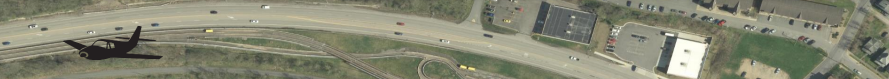 New Aerial Imagery
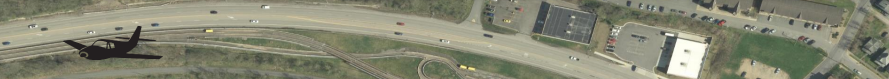 2022 USDA NAIP Leaf-On (Statewide)
2022 County Leaf-Of Aerial Imagery  (14 Counties)
2021 County Leaf-Of Aerial Imagery  (4 Counties)
2020 County Leaf-Of Aerial Imagery  (14 Counties)
2020 USDA National Agriculture Imagery Program (NAIP) 2-ft pixel resolution.  Statewide Coverage.
30 unique counties (41 total) tapped into the State Aerial Imagery Contract supported by the Hazard Mitigation Grant for the acquisition of 2019-22 leaf-off imagery.  Most counties were captured at 4-inch resolution.  Imagery resides in the public domain.
County Aerial Imagery (2021)
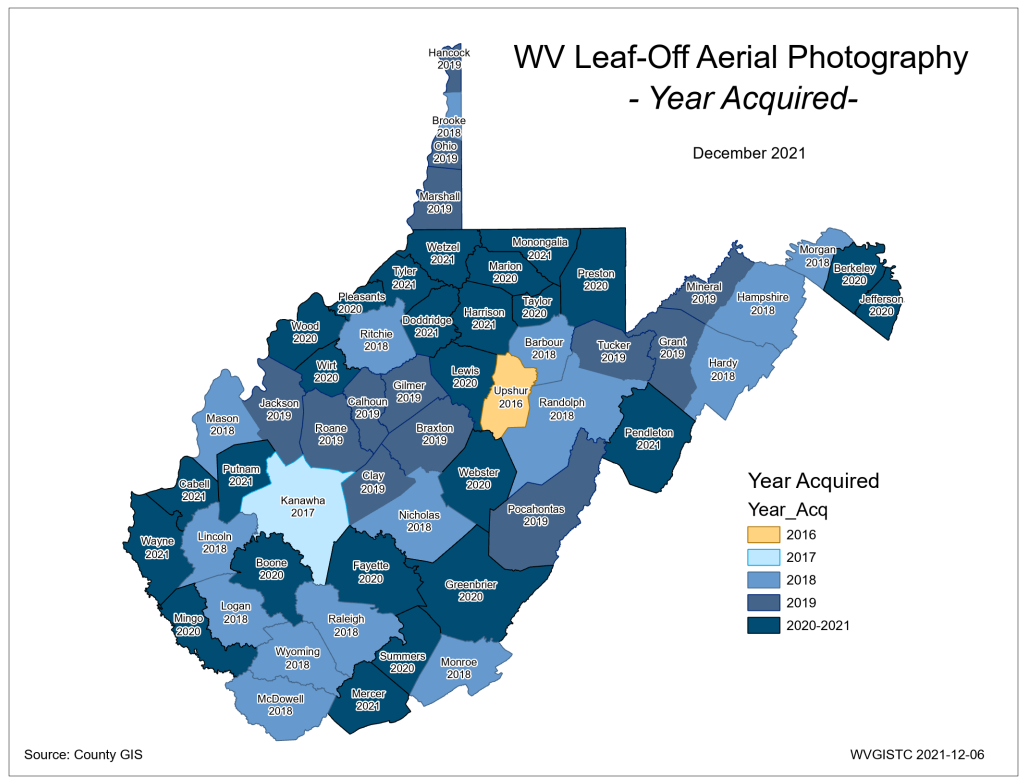 New 2021-22 Imagery
Berkeley County
Cabell County
Calhoun County
Hampshire County
Harrison County
Jackson County
Jefferson County
Lewis County
Marshall County
Morgan County
Pendleton County
Pocahontas County
Raleigh County
Randolph County
Roane County
Wayne County
Wirt County
Ideally, leaf-off imagery should not be older than 5 years.  Imagery is important for identifying at-risk structures and accurate disaster mapping.
Select counties for 2019-22 received funding support through HMGP grant
PDF Map
County Imagery Resolution(2021)
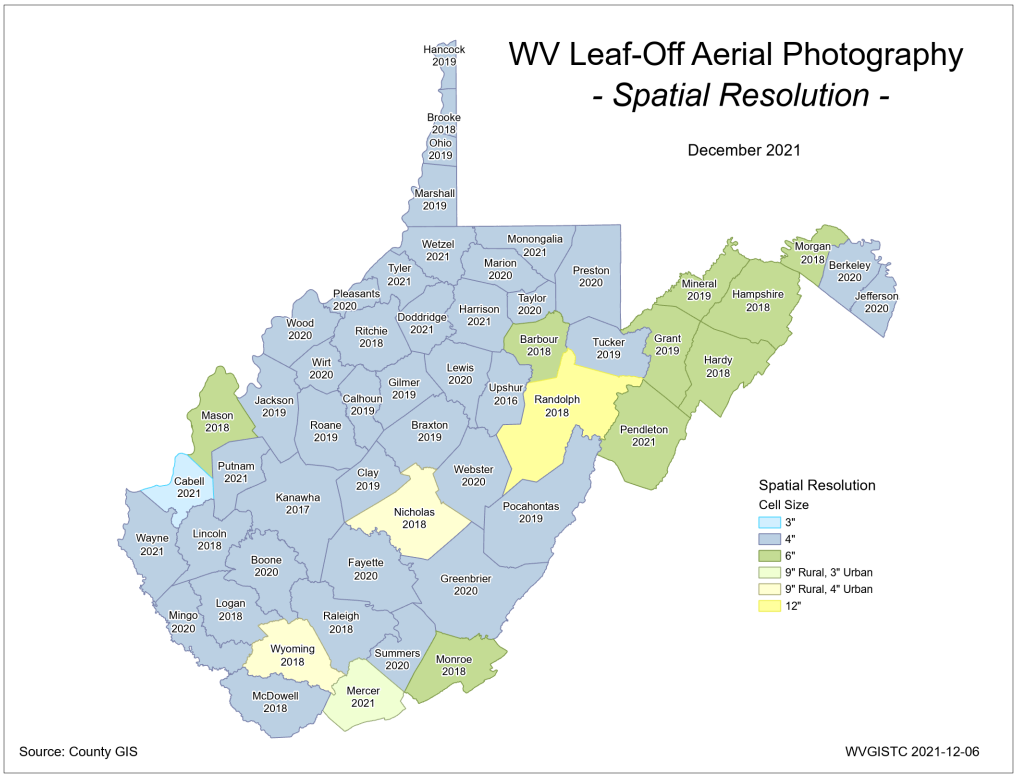 Aerial Imagery of most counties (95%) is captured at a countywide spatial cell resolution of 6 inches or higher
Past decade resolution increased one-half foot
PDF Map
Select counties for 2019-22 received funding support through HMGP grant
Resolution (Cows in Wayne Co.)
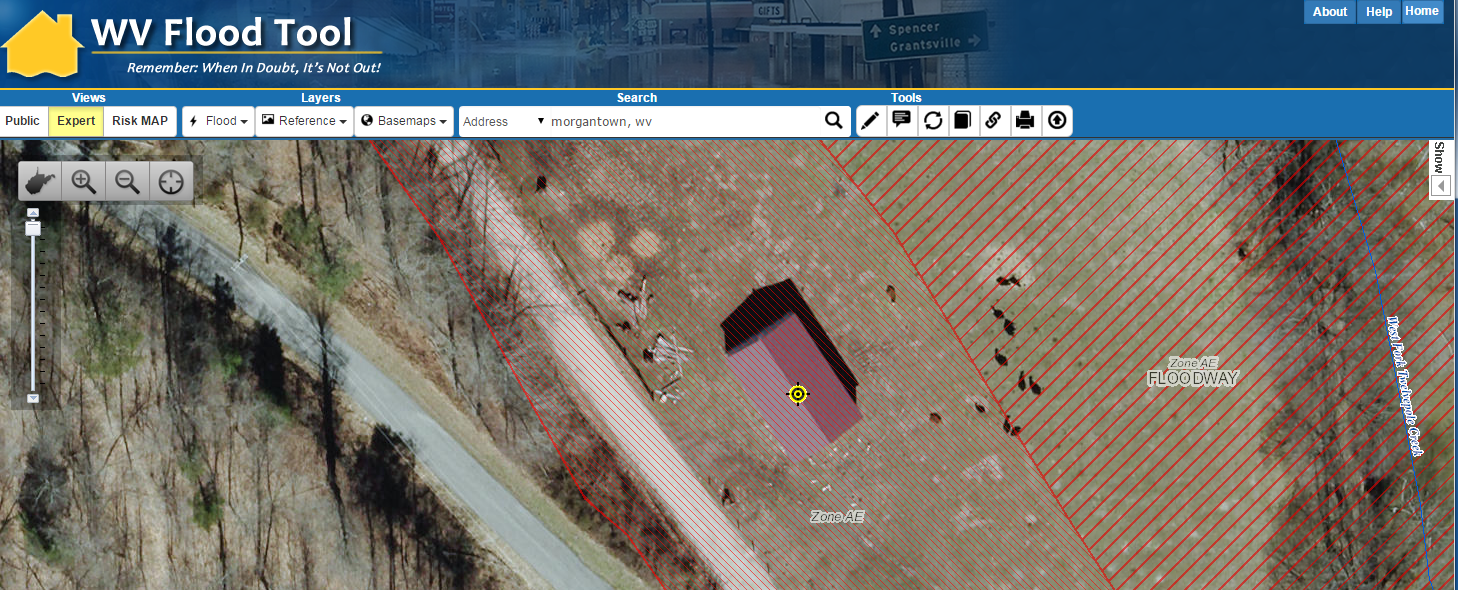 4-Inch Pixel Resolution
https://www.mapwv.gov/flood/map/?wkid=102100&x=-9176629&y=4583554&l=13&v=1
Choose WV Best Leaves Off Base Map
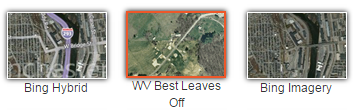 Cows in the Floodway
West Fork Twelvepole Creek, Wayne County
Resolution (Eagle in Pendleton Co.)
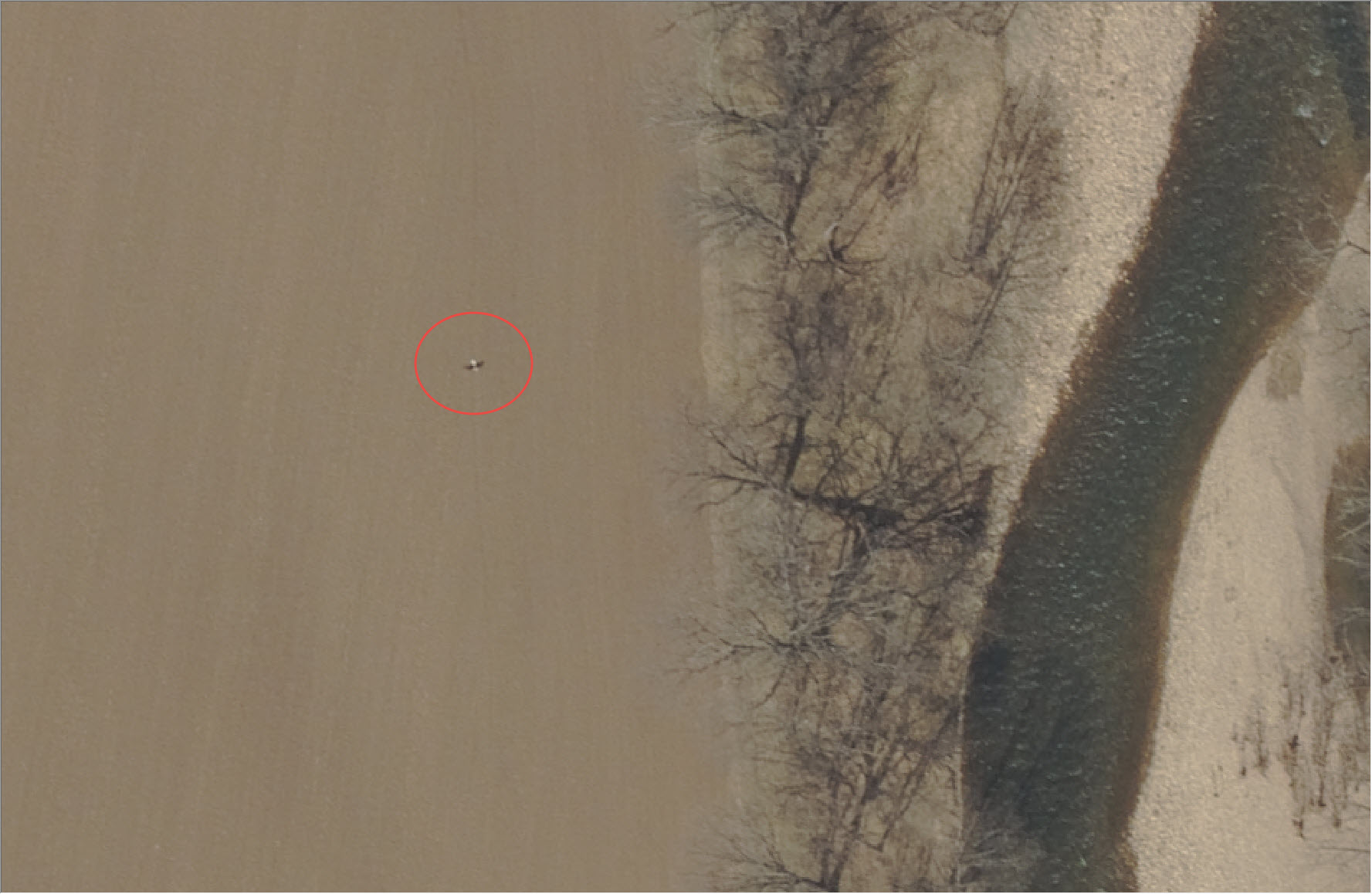 6-Inch Pixel Resolution
Bald Eagle in Pendleton County
2020 NAIP Aerial Imagery
Choose WV NAIP (2020) from Base Map Layers Pulldown Menu
http://www.mapwv.gov/flood/map/?wkid=102100&x=-9176629&y=4583554&l=13&v=1
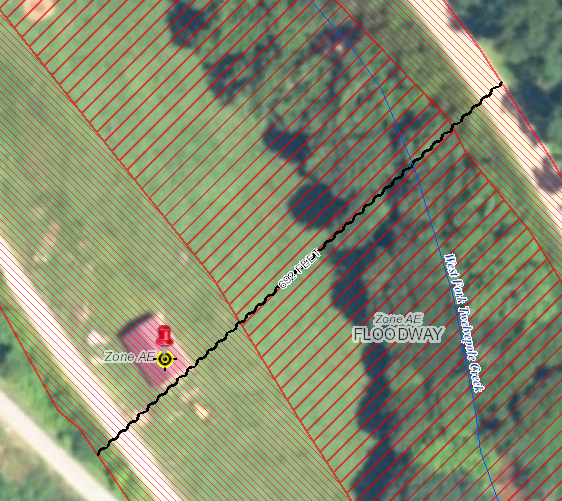 2-Foot Pixel Resolution
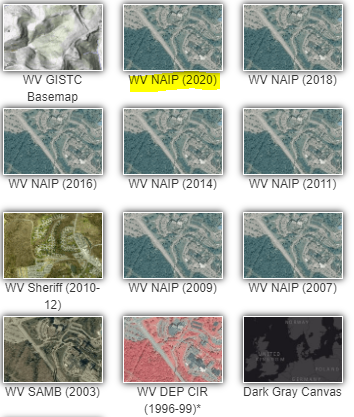 Statewide Coverage
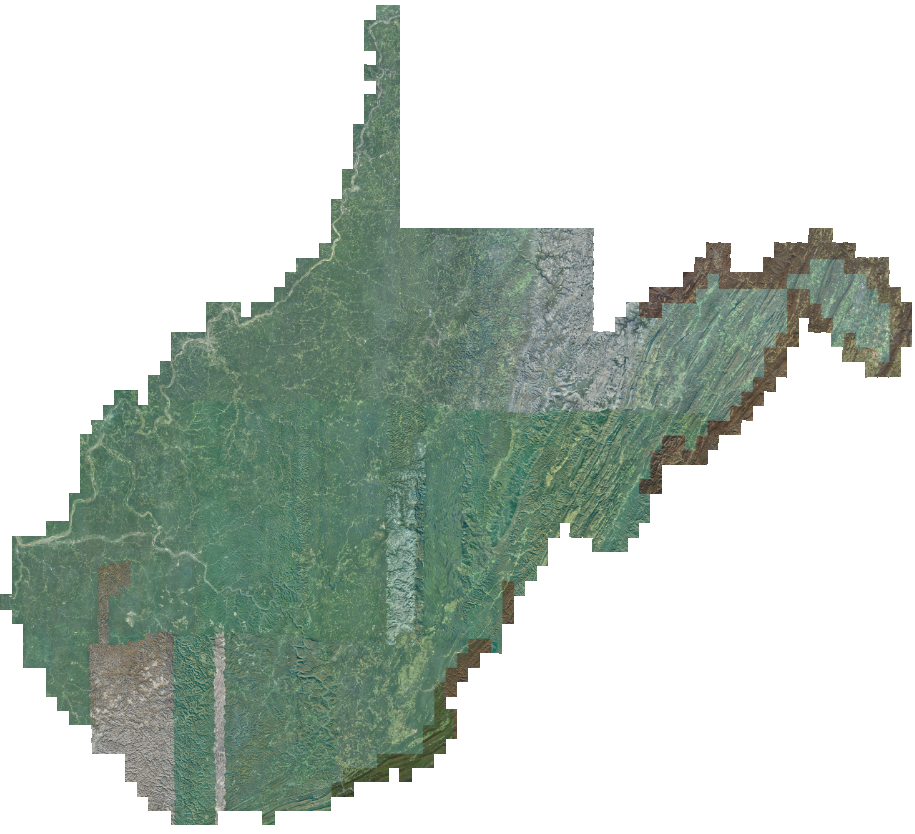 2020 NAIP
Flood Tool Reference Layers
E-911 Addresses
E-911 Addresses
Improved Addresses Uploaded to WV Flood Tool
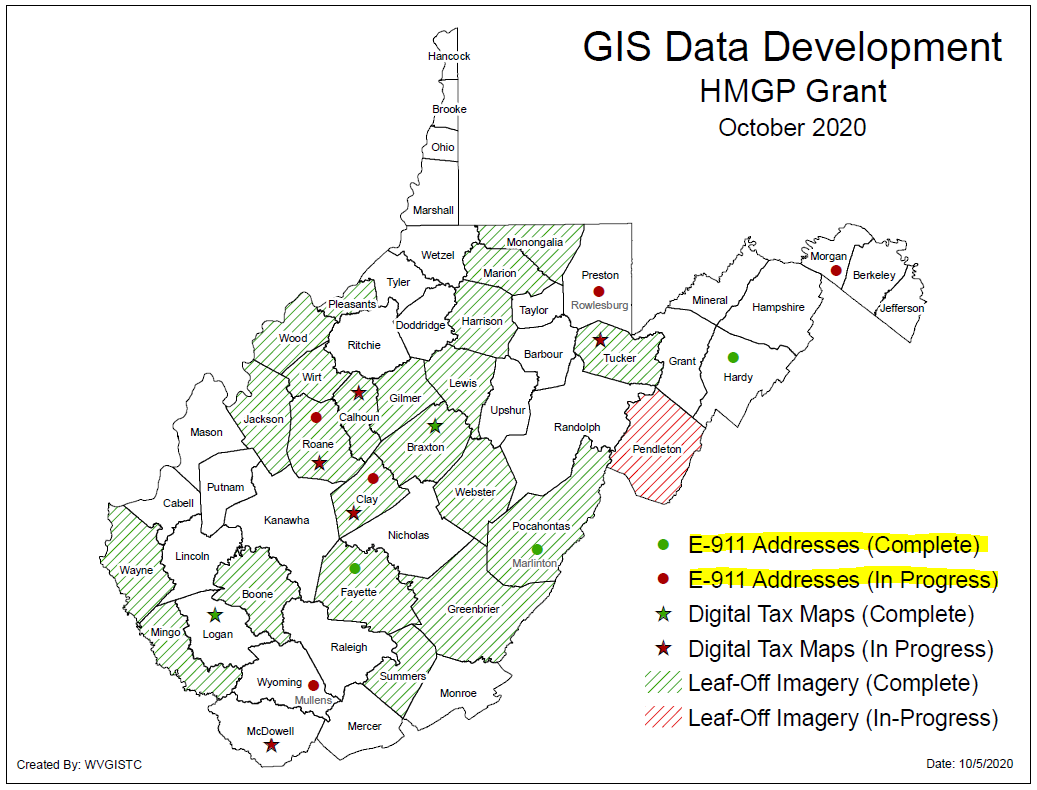 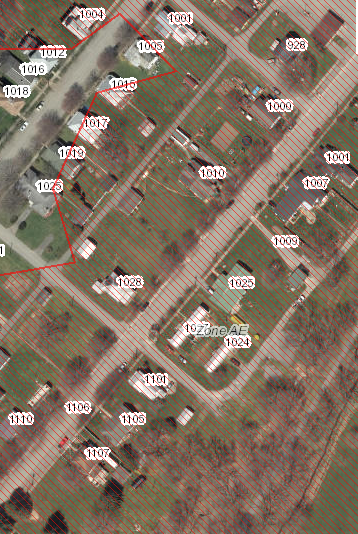 HMGP Addressing Improvement Projects
Marlinton, WV
Statewide E-911 Addresses
Missing Address Site Numbers
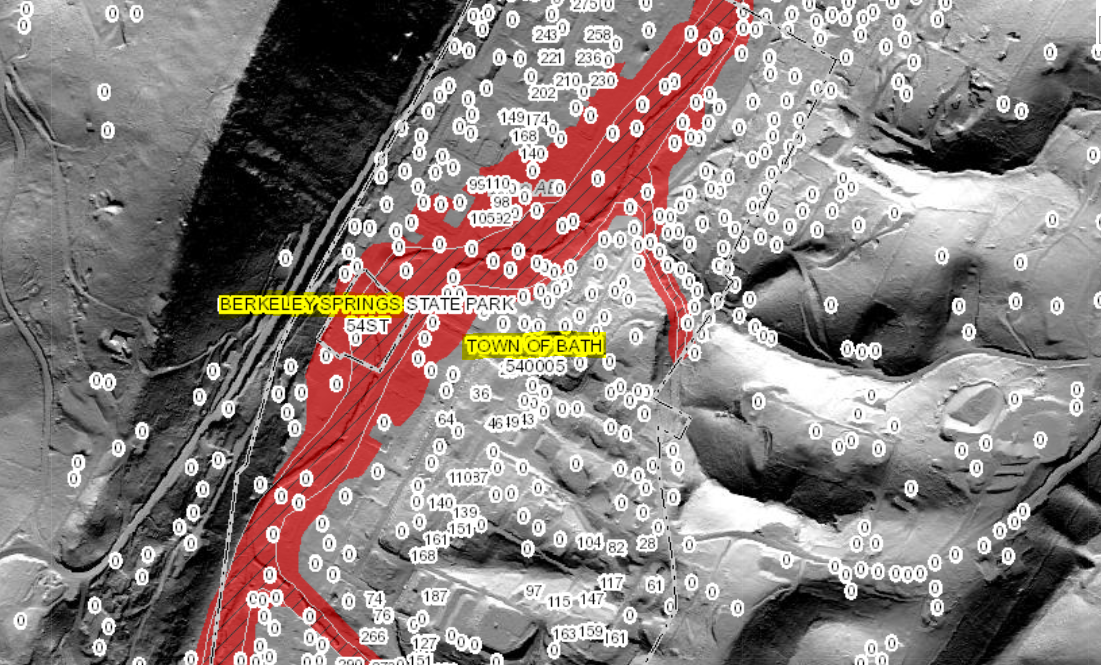 Berkeley Springs, WV
E-911 Addresses
Address Match Locators Updated on WV Flood Tool
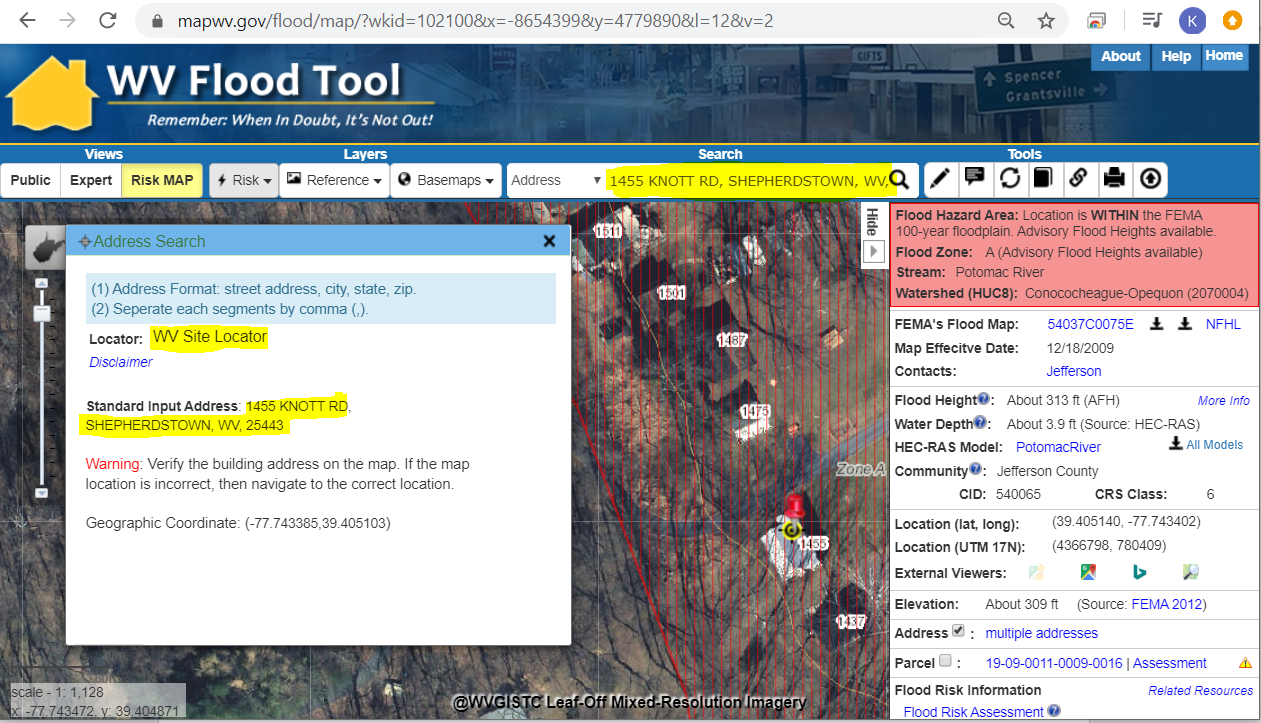 Address Site Match Locator
Geocoding is the process of converting street addresses into geographic coordinates (latitude and longitude) to identify the position on the map
1455 Knott Road, Shepherdstown, WV
Flood Tool Reference Layers
Parcels / Assessment Records
Parcels / Assessment Records
Tax Year 2022 Parcels and Assessment Records:  Currently updating Flood Tool with 1.4 million tax parcel and assessment records for Tax Year 2022.   
Parcel Assessment Reports:  Parcel Web Reports include links to building sketch diagrams for residential properties.
Building Identifier:  The Parcel Identifier, combined with the E-911 Address Number, forms the Building Identifier for identifying structures for flood risk assessments, building pictures, LOMAs, Elevation Certificates, etc.
Statewide Digital Parcel File (new)
After two decades, Digital Surface Tax Parcels available statewide
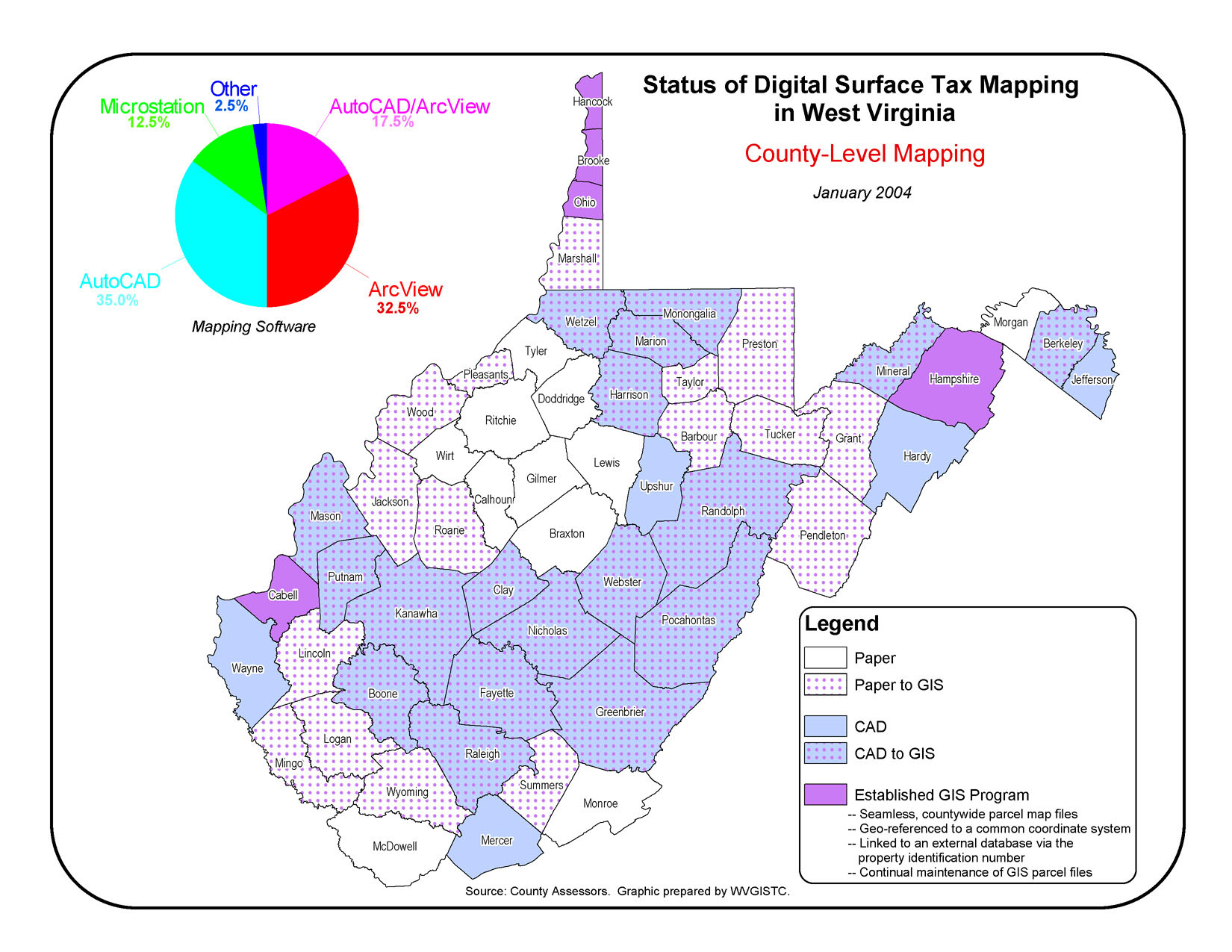 A Complete GIS Statewide Parcel File exists today because of HMGP funding
In 2004 only five counties had GIS parcels. 

 In 2021 all 55 counties had converted their tax maps from paper to digital.
Parcel Misalignment
Parcel Shift and Building Identification Errors – Fayette County 
https://www.mapwv.gov/flood/map/?wkid=102100&x=-8997850&y=4568144&l=13&v=2
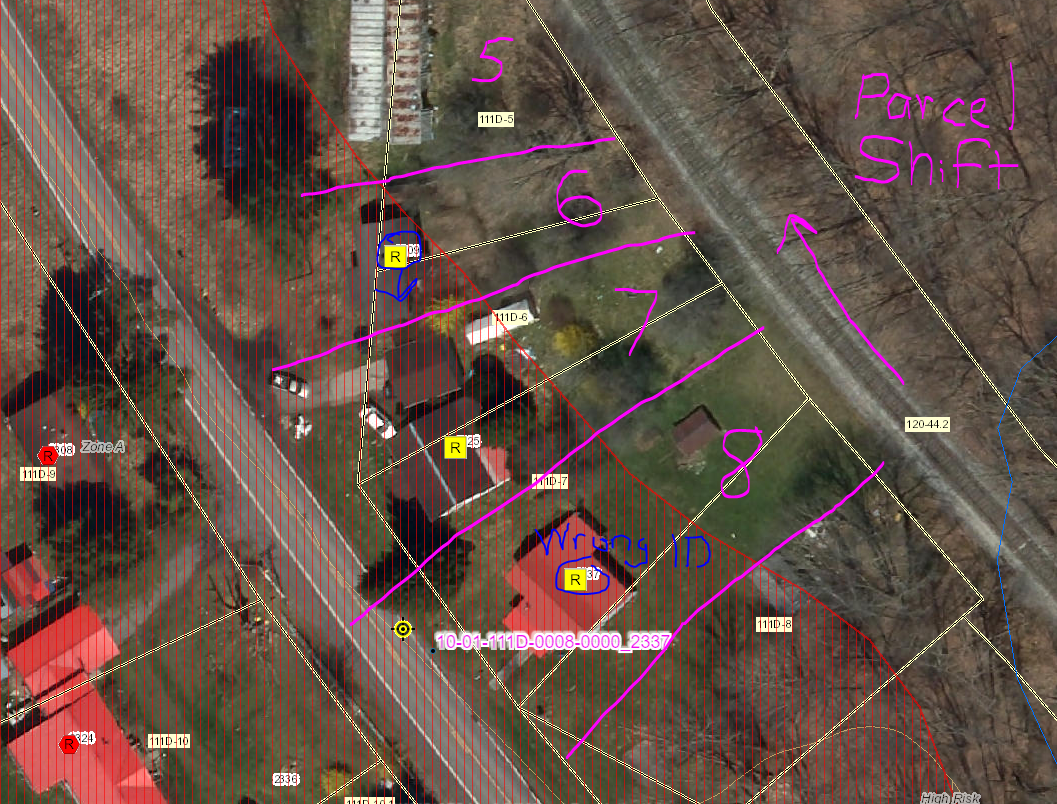 Improved Property Parcel Mapping
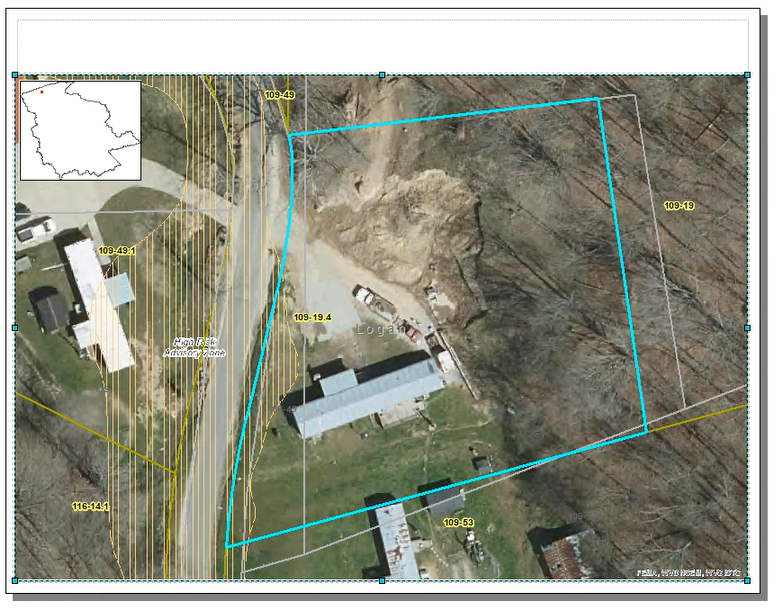 LoganCounty
Parcel 23-02-0109-0019-0004
High Risk Advisory Zone
Parcel Geometry Map Accuracy Improved
1322 WEST FORK RD TRLR, WEST FORK, WV, 25508
https://mapwv.gov/parcel/?pid=23-02-0109-0019-0004
Parcels link to Owner/Building Info
https://www.mapwv.gov/flood/map/?wkid=102100&x=-8899684&y=4811867&l=13&v=0
629 PENNSYLVANIA AVE, Morgantown, WV, 26501
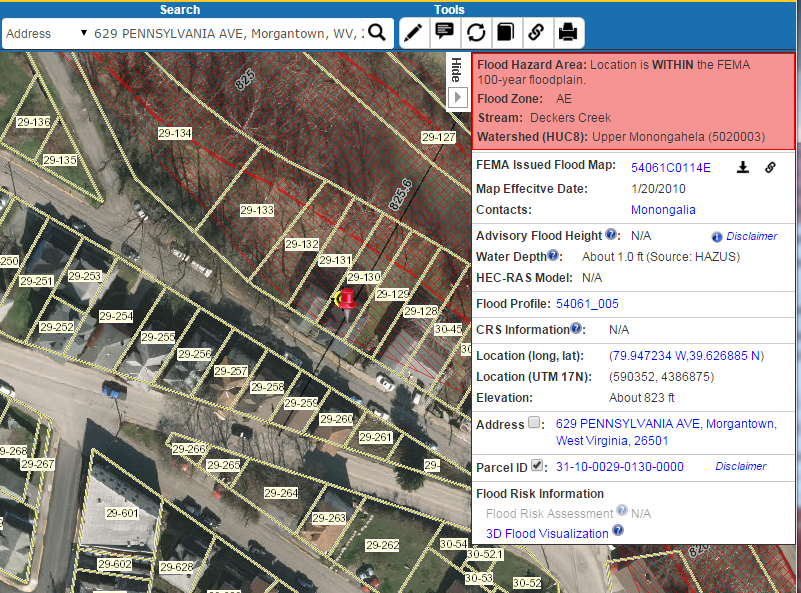 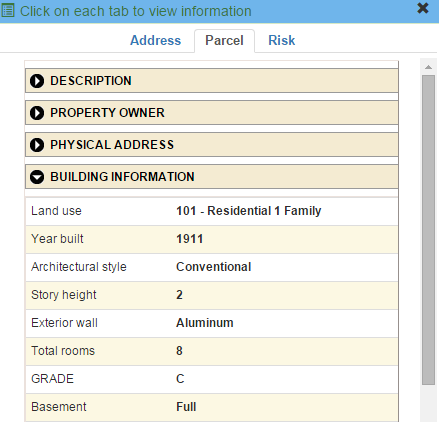 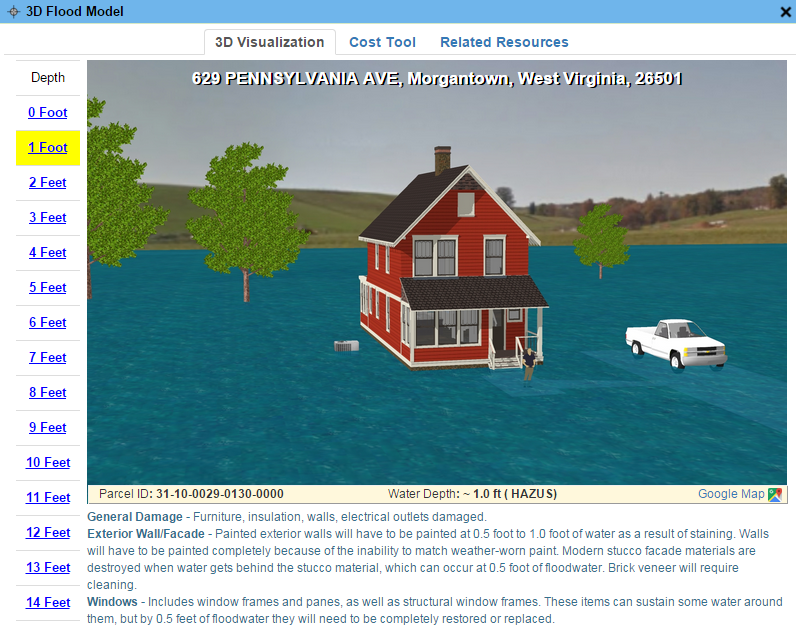 Residential or Farm Property
Parcels link to Owner/Building Info
Residential or Farm Property
629 PENNSYLVANIA AVE, Morgantown, WV, 26501
https://www.mapwv.gov/flood/map/?wkid=102100&x=-8899684&y=4811867&l=13&v=0
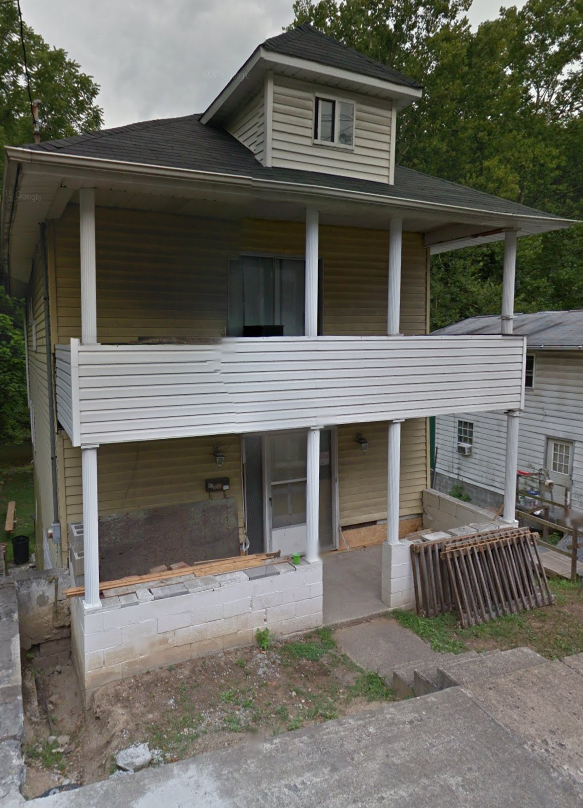 Total Property Parcels
West Virginia Parcel Property Class Breakdown for Tax Year 2020(Computed from statewide master parcel file)
Assessment records are important for building inventories and are used to estimate the total building exposure ($) and building loss ($) for multi-hazards.  Often building inventories and corresponding loss estimates are organized by property class.
Building Unique Identifier
Click here for more info on Building Identification
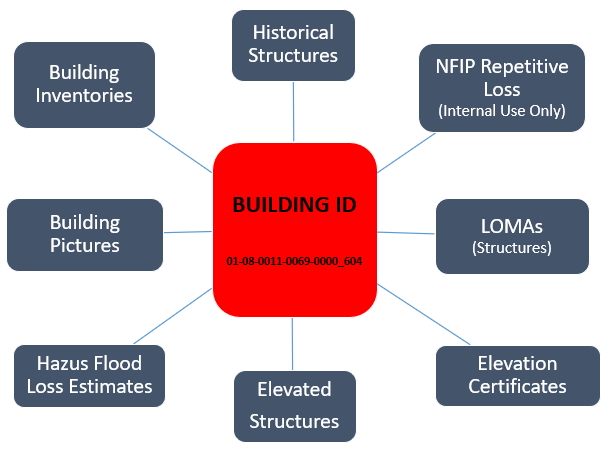 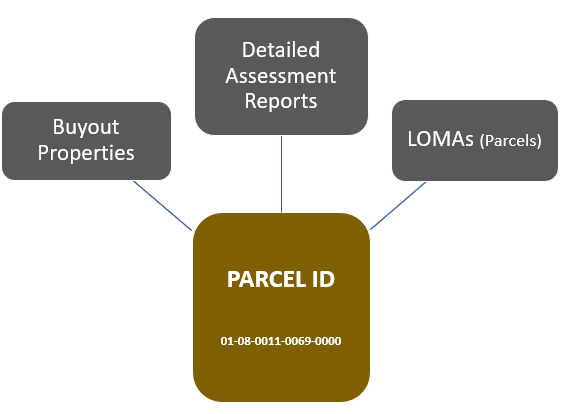 Link to Structure Record
Link to Property Record
Flood Tool Reference Layers
Building Footprints
Building Footprints are important for identifying flood-risk structures and flood visualizations
Building Footprints
Statewide building footprint reference layer created from best available sources
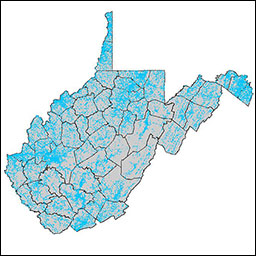 How are BUILDING FOOTPRINTS beneficial?
Improves the locational pin-pointing of structures for multi-hazard assessments
Enhances visual representation of structures on 2D flood risk maps
Necessary for 3D flood visualization models
Building footprints extruded to known heights
Beneficial to communicating flood risk to communities
2018 Microsoft Building Footprints
Building Footprints
Building footprints created from Best Leaf Off by WVU
A comparison of building footprints on Wheeling Island in Ohio County.  The WVGISTC building footprints were created from 4” resolution, 2019 imagery using ESRI’s Deep Learning Package for U.S. structures.

As of May 2022, the WVGISTC has completed Building Footprint extractions for 13 West Virginia Counties.  An assessment for overlap of building footprints with existing Primary Structure centroids has averaged 90% overlap for WVGISTC Footprints. This is in comparison to 75% and 66% overlap for Microsoft and Oak Ridge (US Structures) footprints, respectively.

On top of these percentages, the quality of the WVGISTC Footprints in orientation, positioning, and boundary matching is also improved.
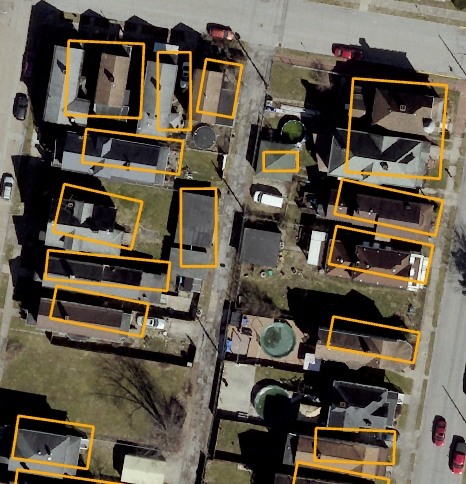 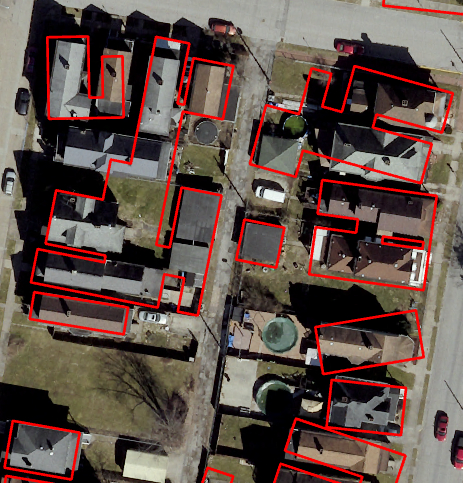 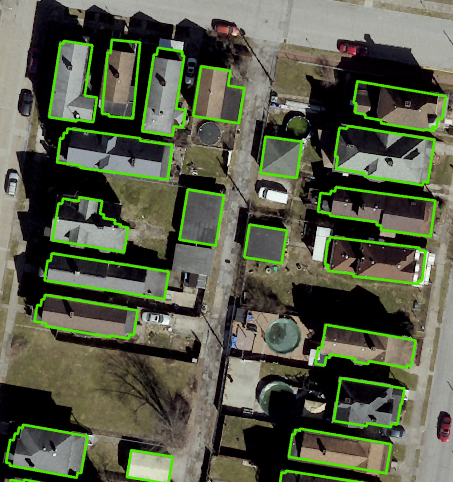 WVGISTC – 2019 imagery
Microsoft
Oak Ridge
Building Footprints
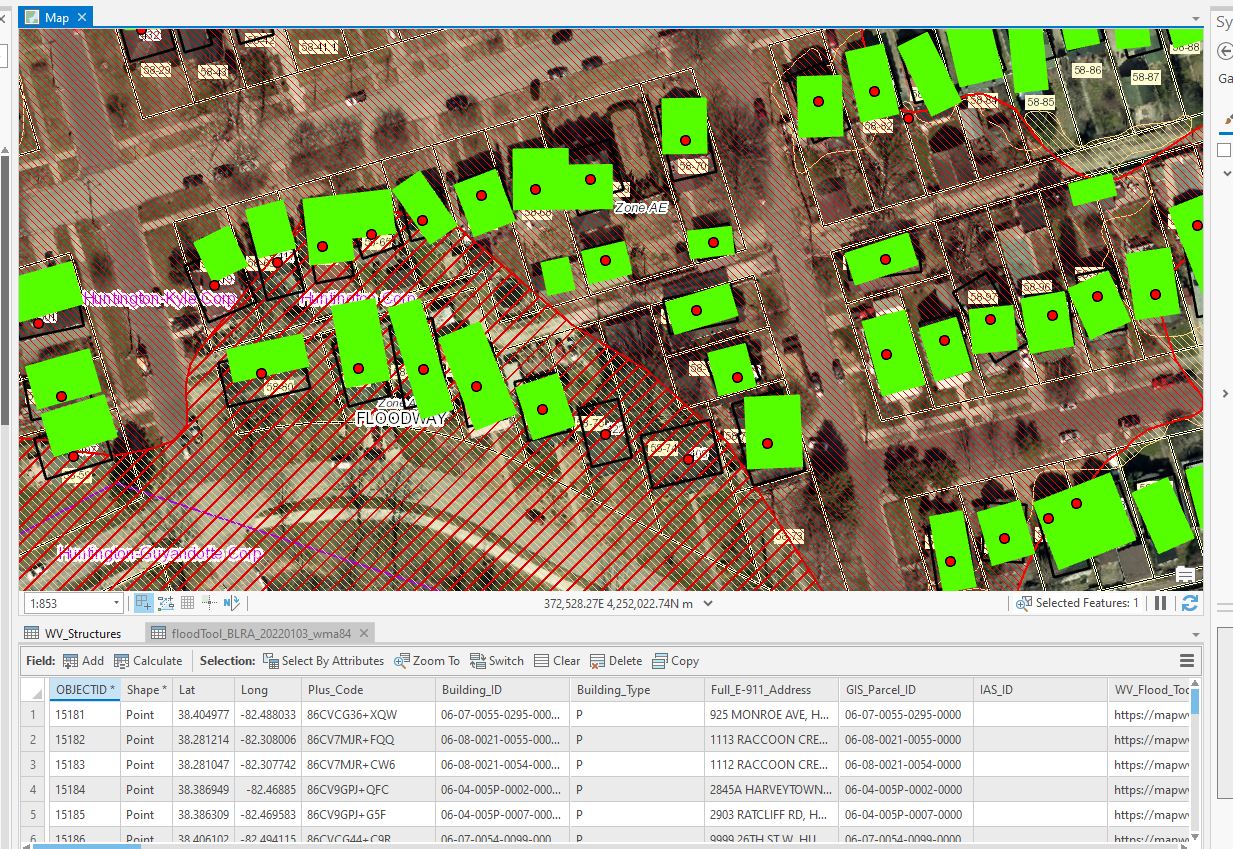 2018 Microsoft Building Footprints (for WV):  1,020,048 structure footprints
2021 FEMA's USA Structures (for WV):  1,085,876 structure footprints
2022 WVU Building Footprints (in progress)

Verification Layer:  WV Building-Level Risk Assessment (BLRA):  98,467 points of primary structures located in the 1%-annual-chance floodplain
Flood Damage Visualizations
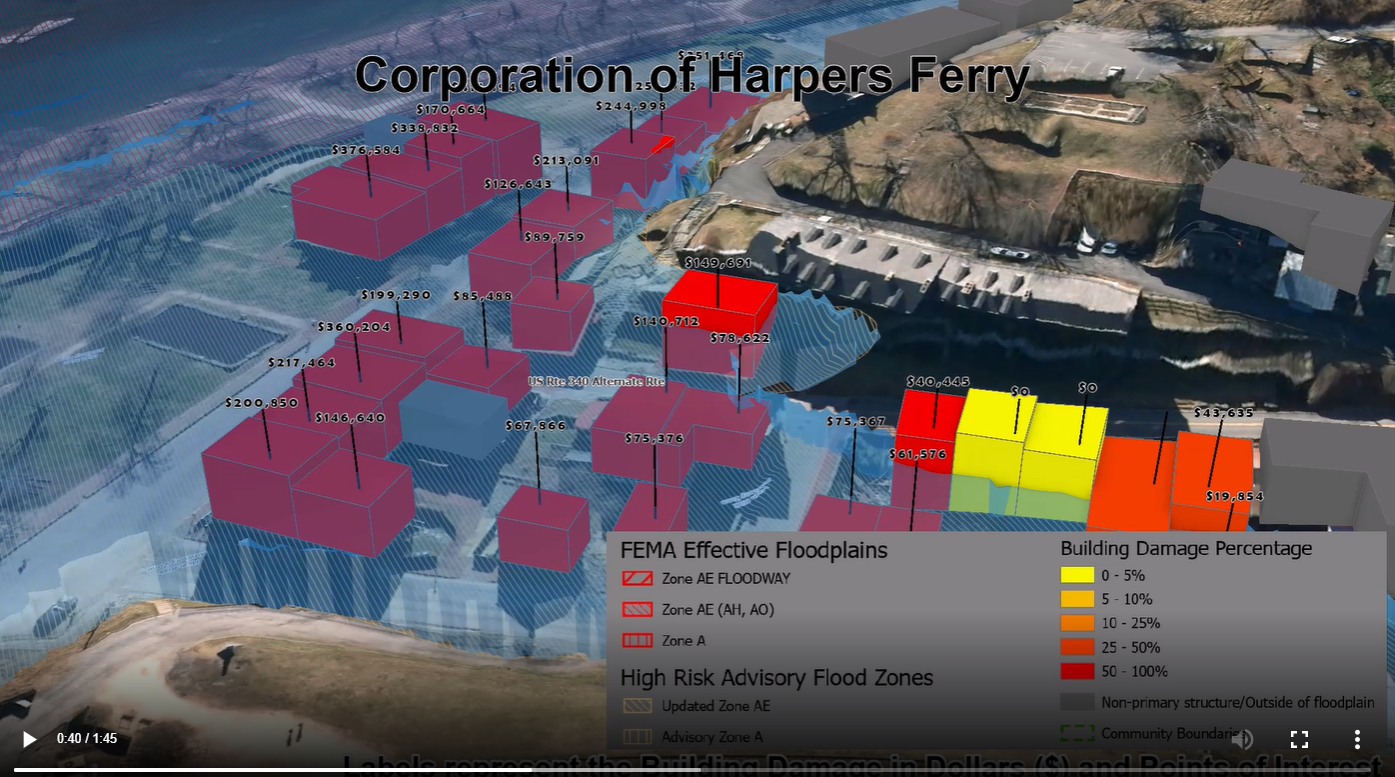 Flood Tool Reference Layers
Boundaries
Up-to-date boundary files are important for distinguishing flood zone areas of incorporated and unincorporated areas
Kimball Municipal Boundary
Kimball, McDowell County
Current boundary in Flood Tool is incorrect
Correct Boundary
51 primary structures in current Kimball municipality 

85 primary structures in revised Kimball municipality
New boundary = additional 34 primary structures within Kimball are in a flood zone
Risk Assessment Layers on Flood Tool
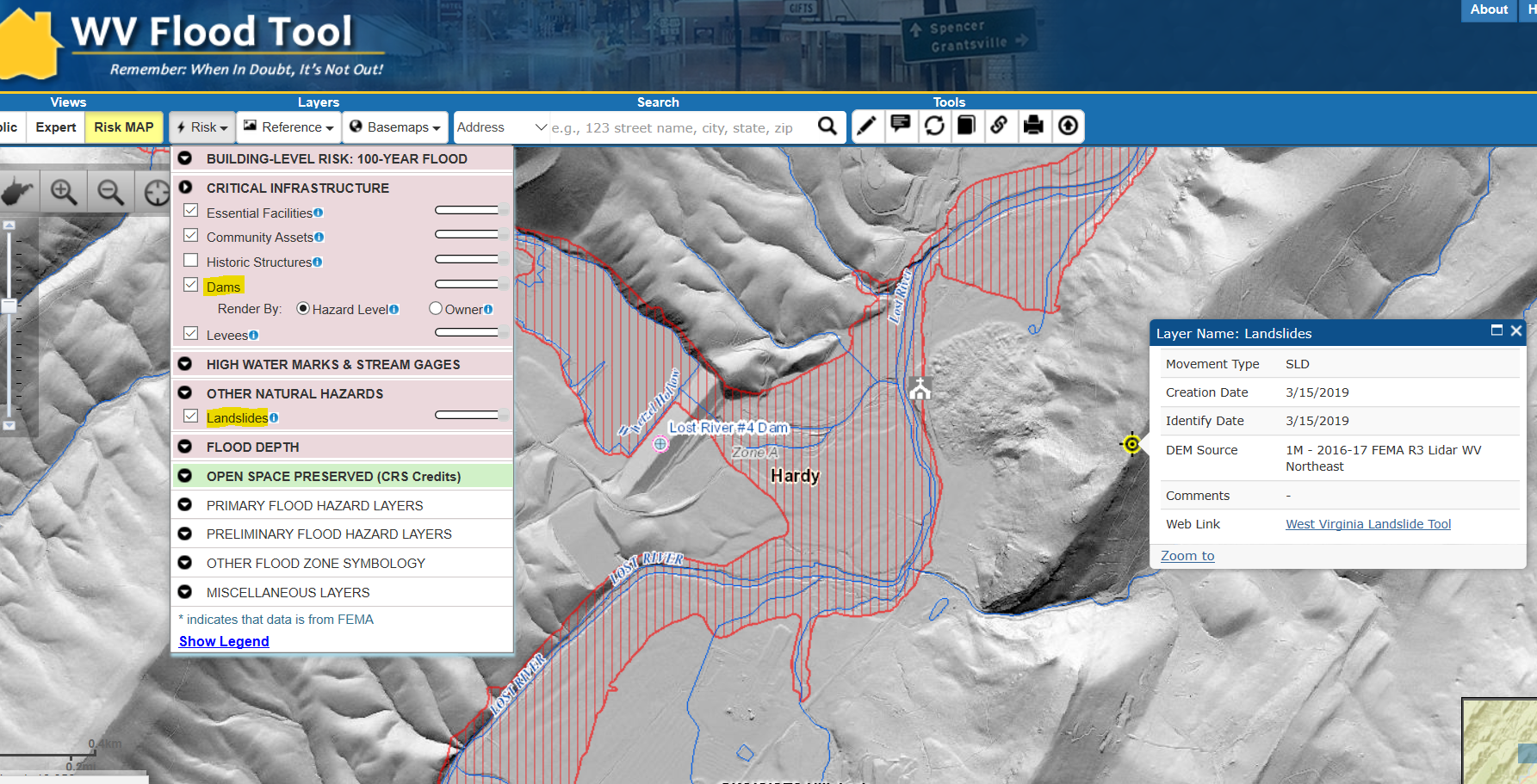 Landslide
Dam
Flood Zone
https://www.mapwv.gov/flood/map/?wkid=102100&x=-8771562&y=4715438&l=7&v=2
https://www.google.com/maps/@38.9409315,-78.805837,1690a,35y,44.59t/data=!3m1!1e3
Potential Flood, Dam Failure and Landslide Vulnerabilities on WV Flood Tool’s RiskMAP ViewHardy County, West Virginia
Flood Tool Reference Layers
Data Development and Integration

Local-Level Data Development

State-Level Integration
GIS Data Development
Parcels                      Site Addresses                     Aerial Imagery                   Elevation
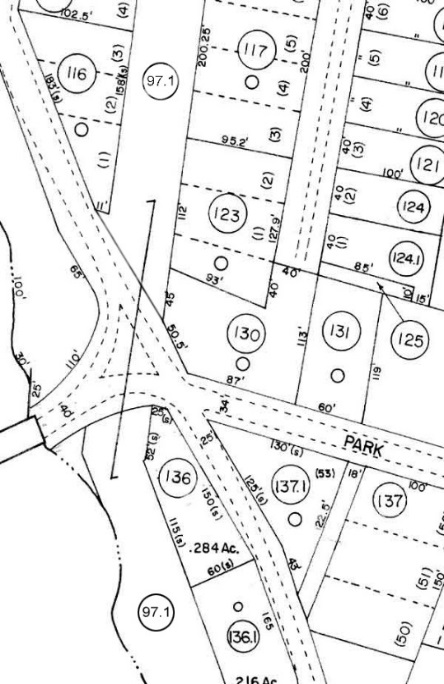 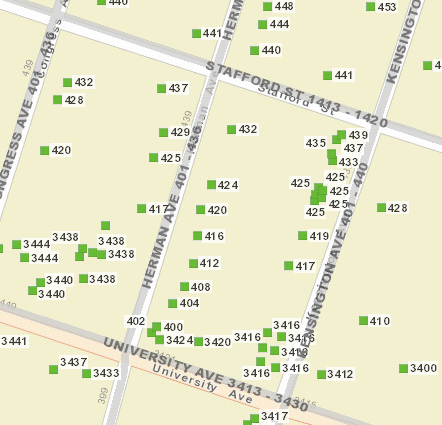 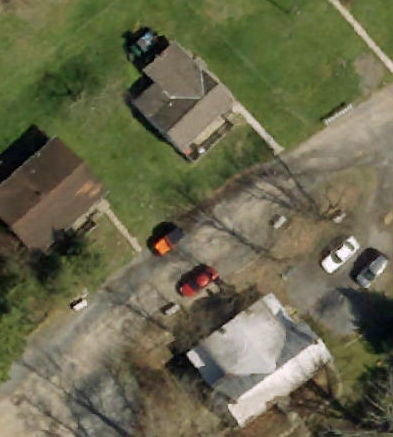 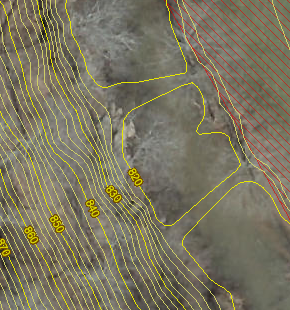 Migrate six counties from paper to digital parcels
Flood-risk communities with missing or incorrect E-911 addresses
County Leaf-off imagery no older than 5 years
Statewide 1-meter DEM and 1-ft. contours.  Flood Studies, Depth & WSEL Grids
Improving State’s Spatial Data Infrastructure
State-Level Integration
Parcels
Addresses
Imagery
Elevation
State-level integration allows for statewide mapping products and services.  WVGISTC creates and hosts these framework spatial data layers.